High Power Proton Linac Development
Ciprian Plostinar, STFC

- PASI Meeting, 12 November 2015, Fermilab -
The Big Picture: Global Demand for High Power Beams
Spallation Neutron Sources
ISIS (UK), SINQ@PSI (CH), SNS (USA), J-PARC (JP), LANSCE (USA), CSNS (CN), ESS (SE)
Radioactive Ion Beams (RIB)
FAIR@GSI (DE), FRIB (USA), EURISOL (Europe), ISOLDE (CH), RIKEN (JP), SPIRAL2 (FR), SPES (IT), SARAF (IL), etc.
Material Irradiation Facilities (MIF)
IFMIF-EVEDA, IFMIF and FAFNIR(Global effort).
Secondary Beams (Neutrino/Muon/Kaon Factories)
Linac4/SPL@CERN (CH), PIP-II at Fermilab, (IDS-NF (Global effort), UKNF (UK))
Accelerator Driven Subcritical Reactors (ADSR).
ADS (CN), MYRRHA (BE), ThorEA (UK).
Accelerator Driven Transmutation of Radioactive Waste (ATW)
TRASCO (IT)
Accelerator Production of Tritium (APT). 
APT@LANL (USA)
The Big Picture: Global Demand for High Power Beams
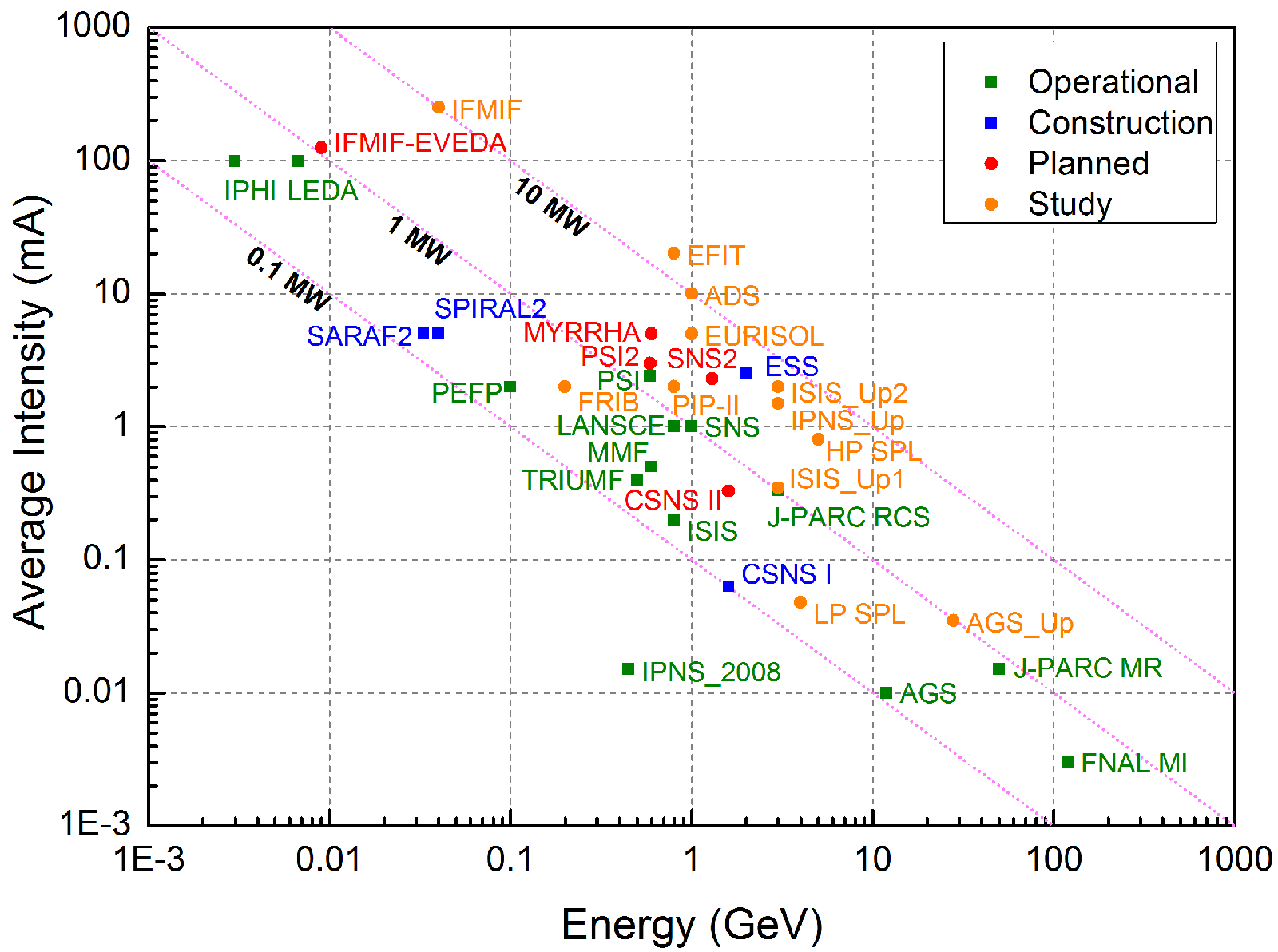 Modern High Power Proton Linacs - Operational
Different routes to high power:
Linacs, synchrotrons, cyclotrons, FFAGs
Linacs
Different technologies
Various design approaches
SNS
J-PARC
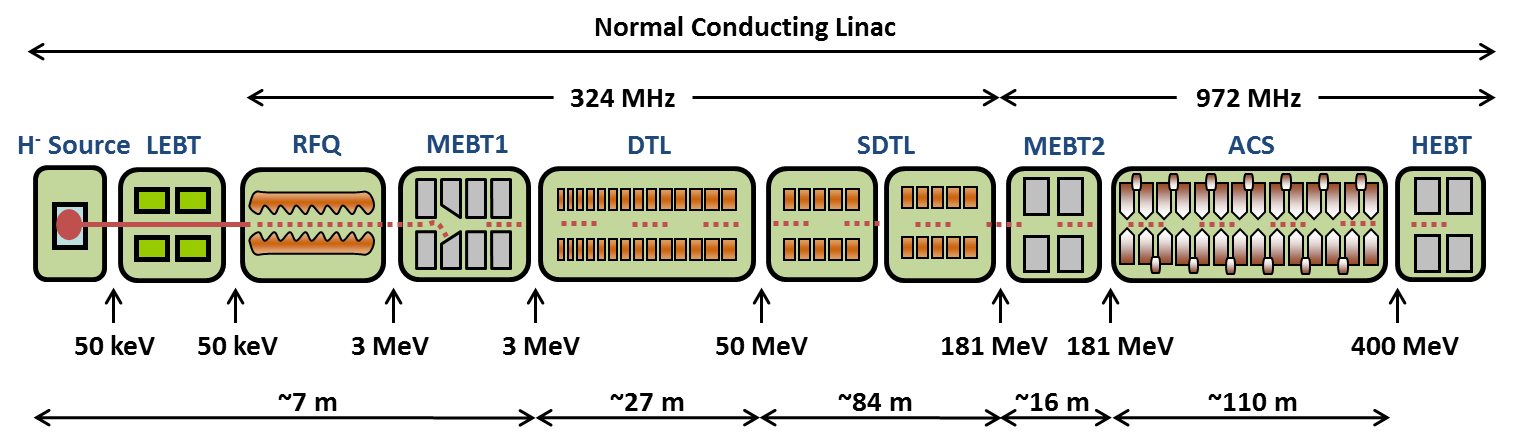 Modern Proton Linacs – Under Construction
Linac4
FAIR Proton Injector
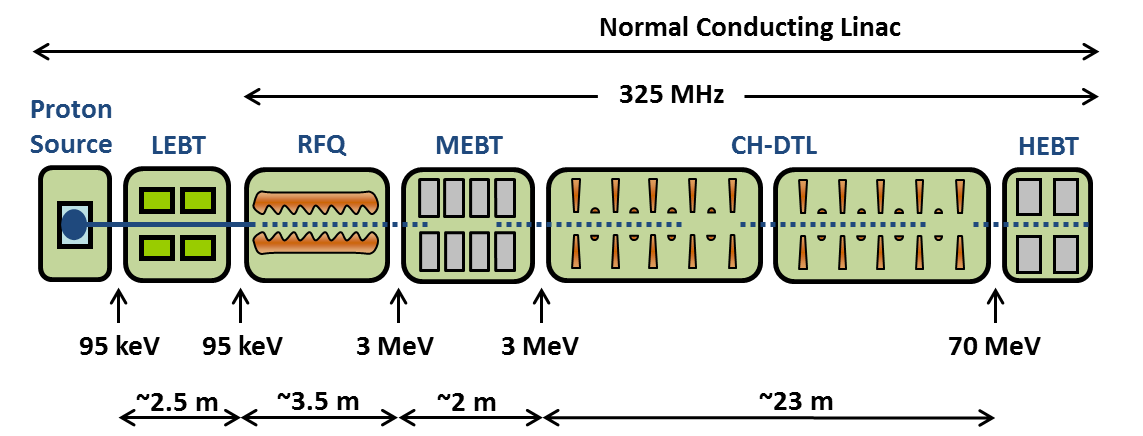 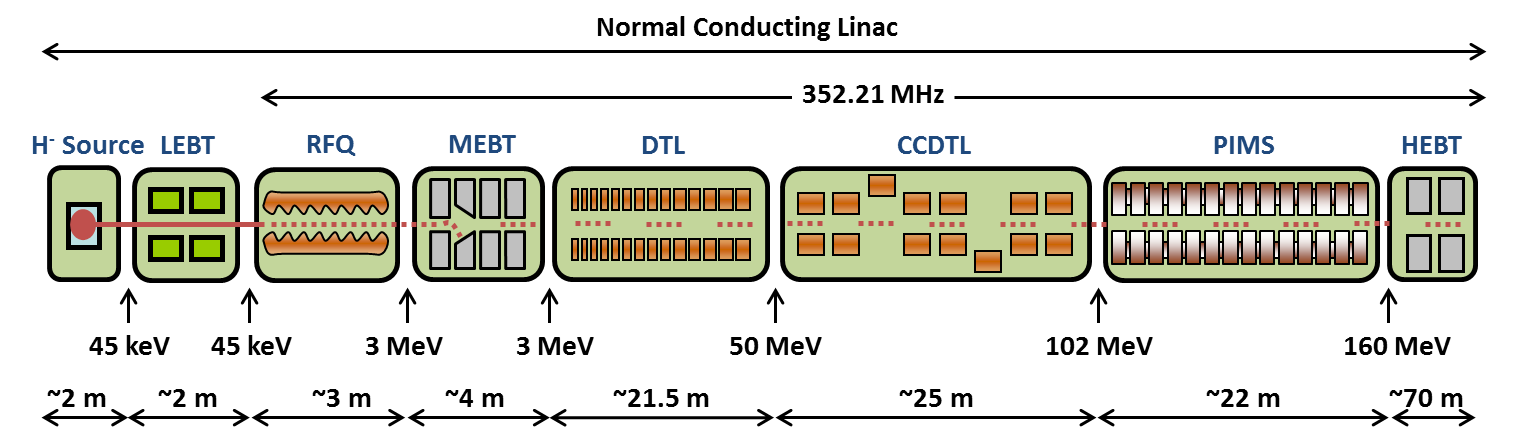 High Power Proton Linacs – Under Construction
ESS
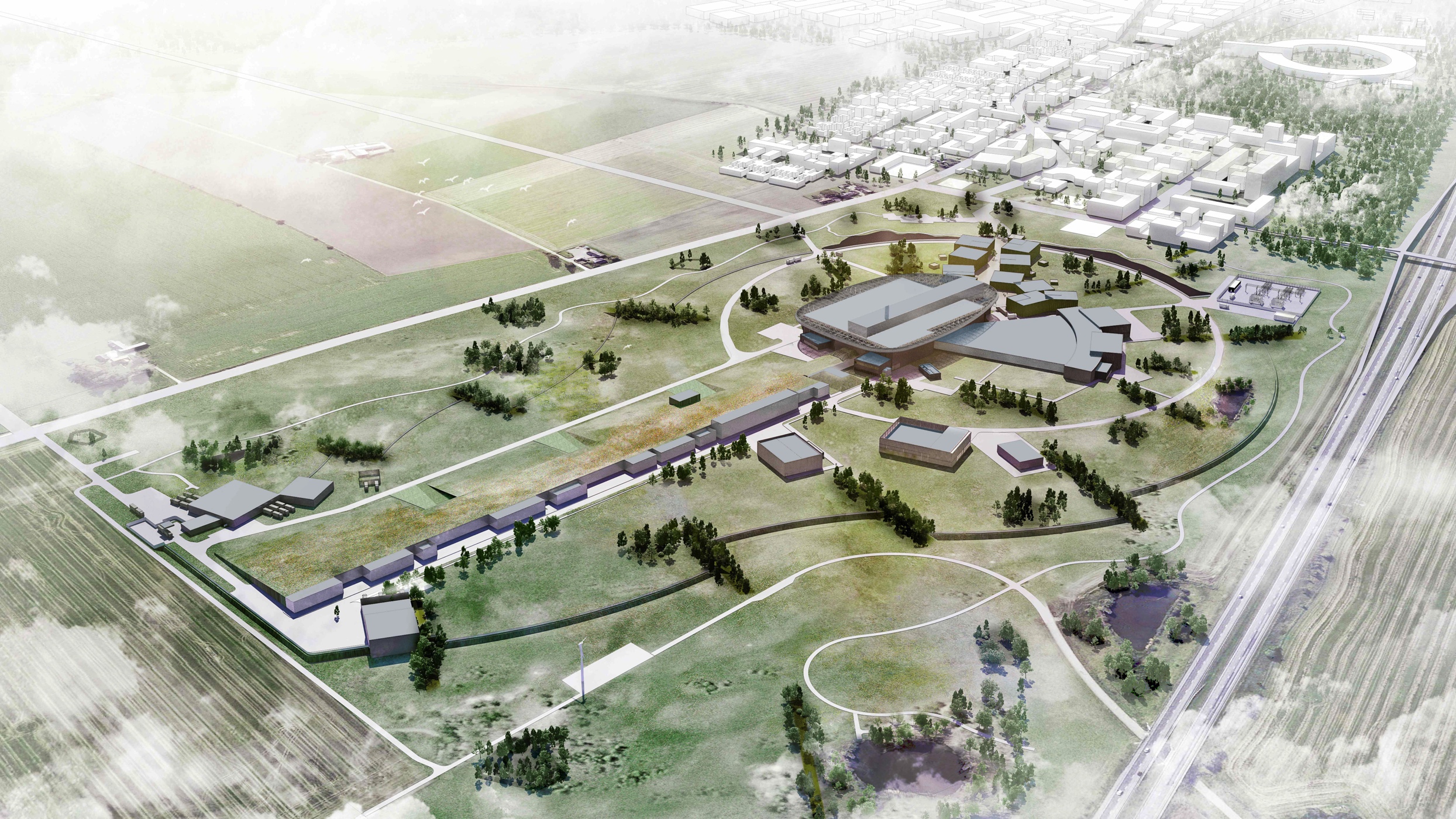 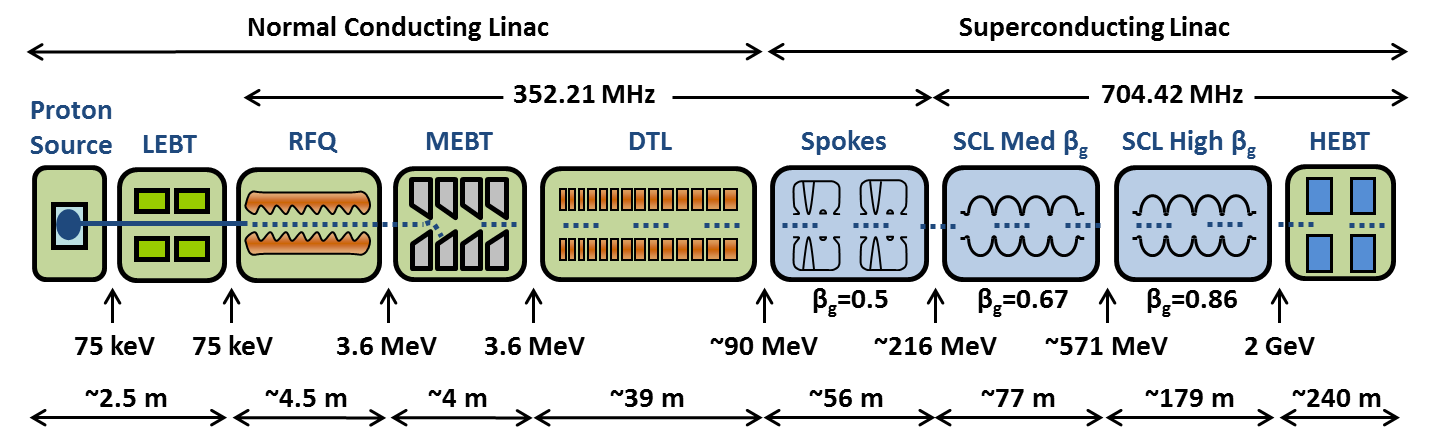 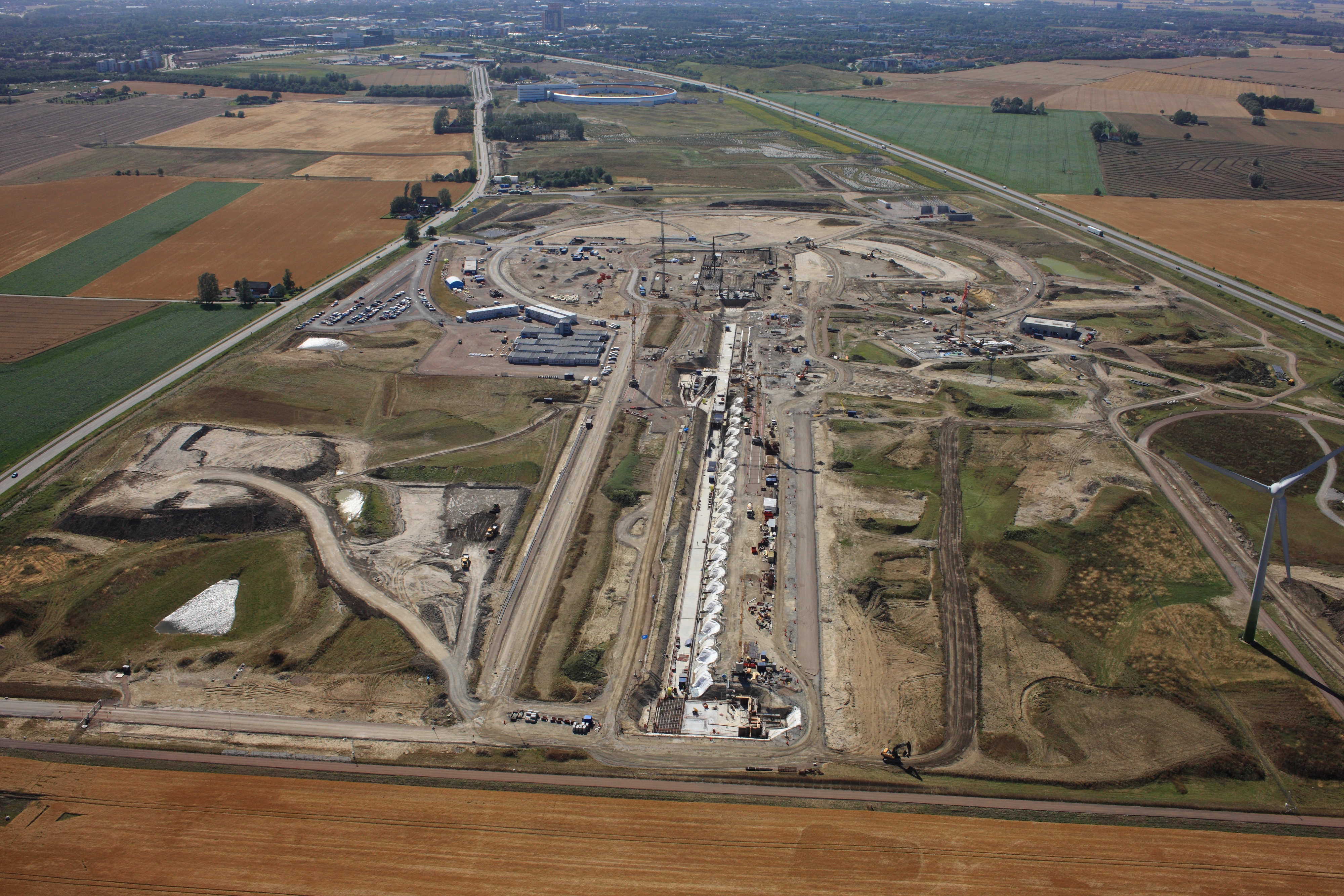 Future High Power Proton Linacs
MYRRHA
C-ADS
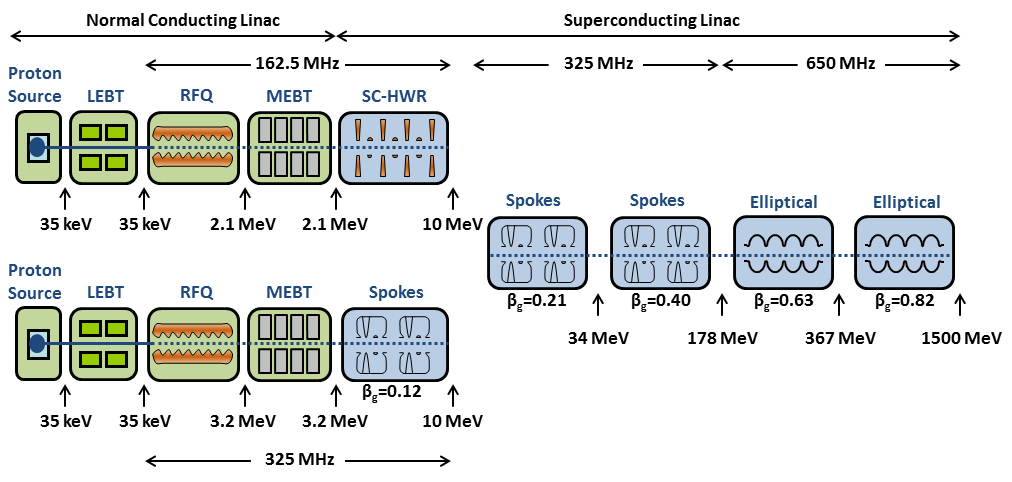 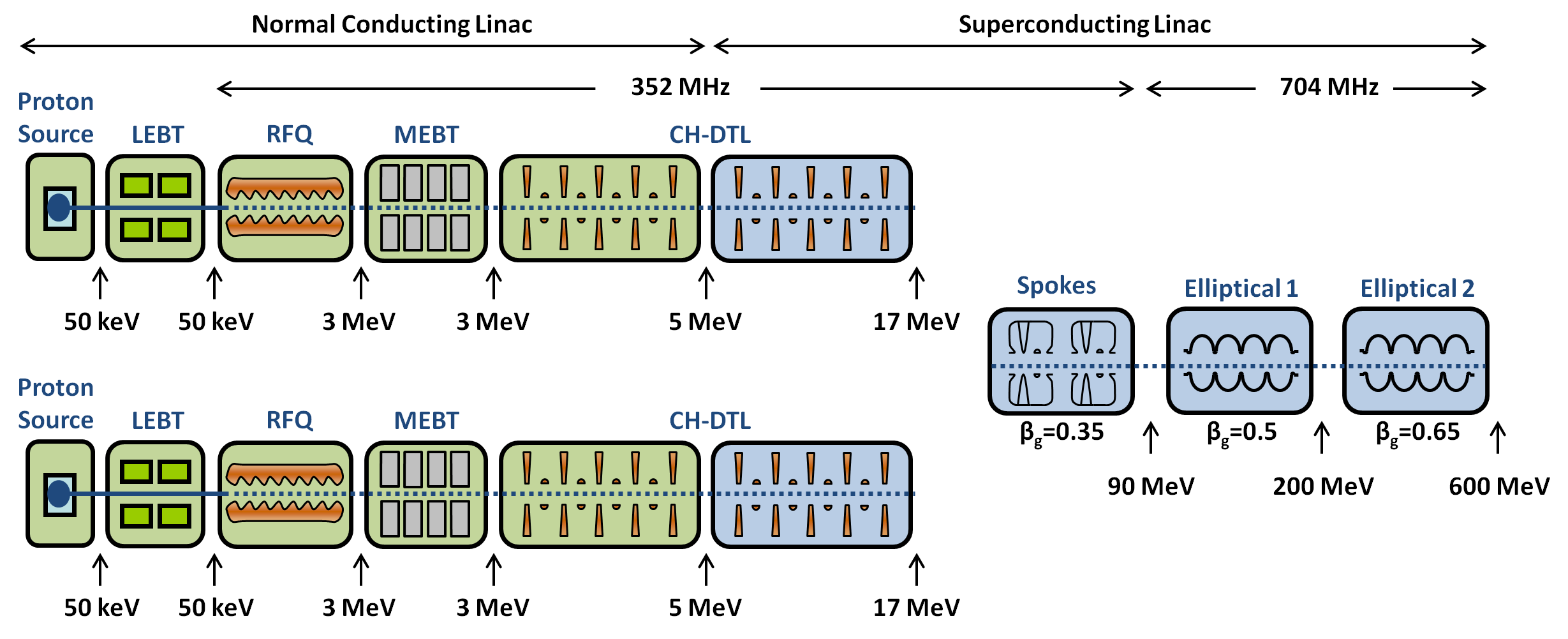 Future High Power Proton Linacs
PIP-II
ISIS Upgrades
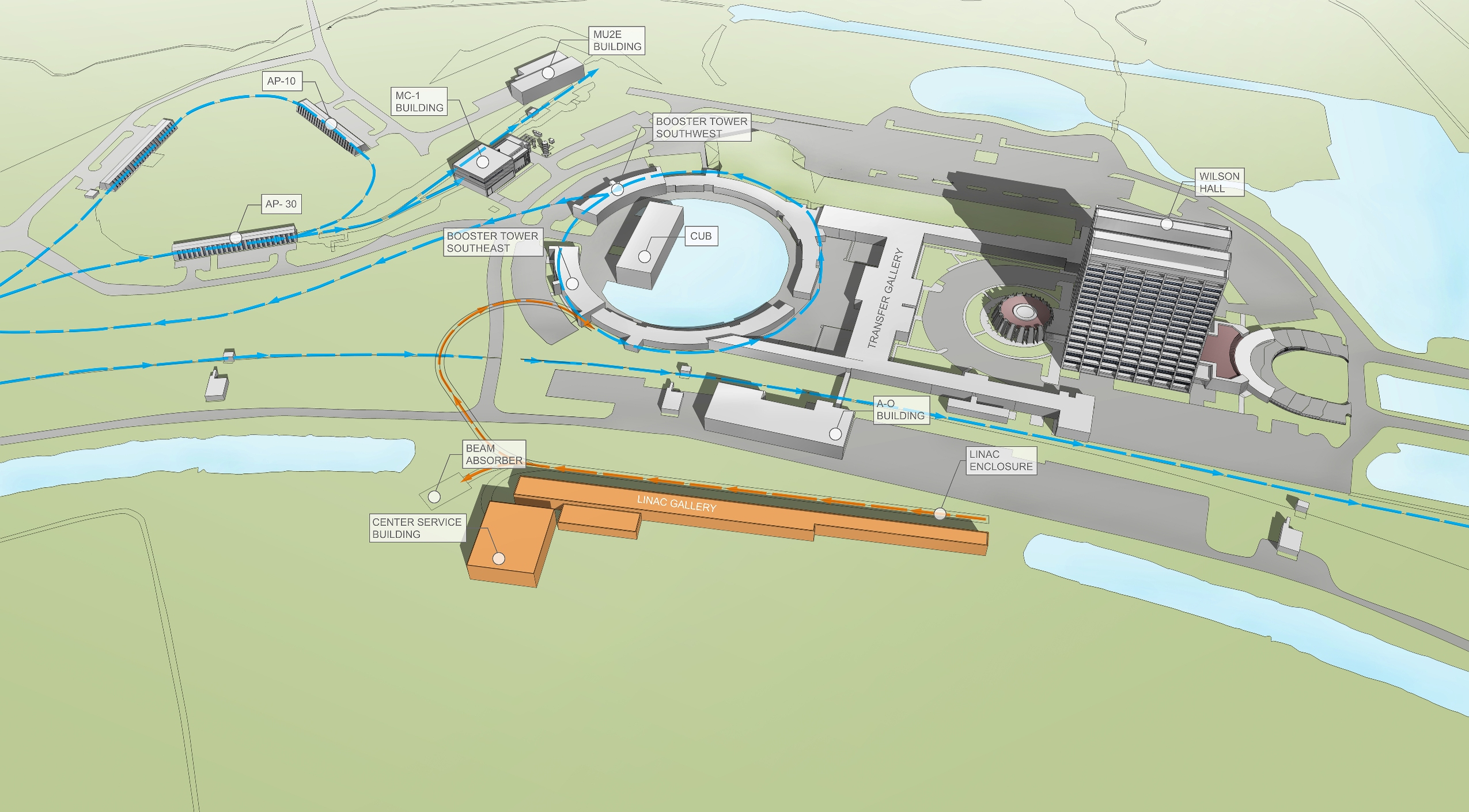 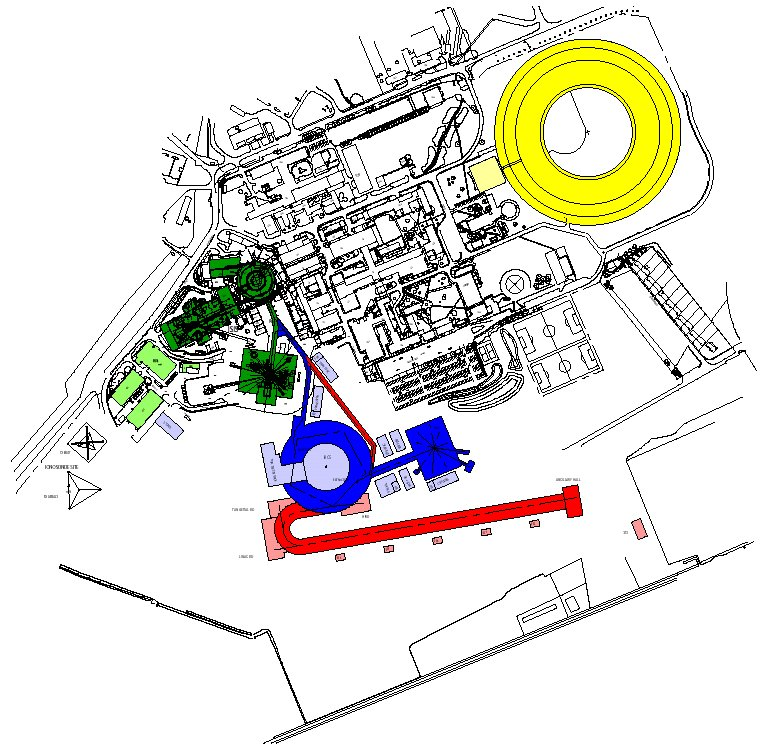 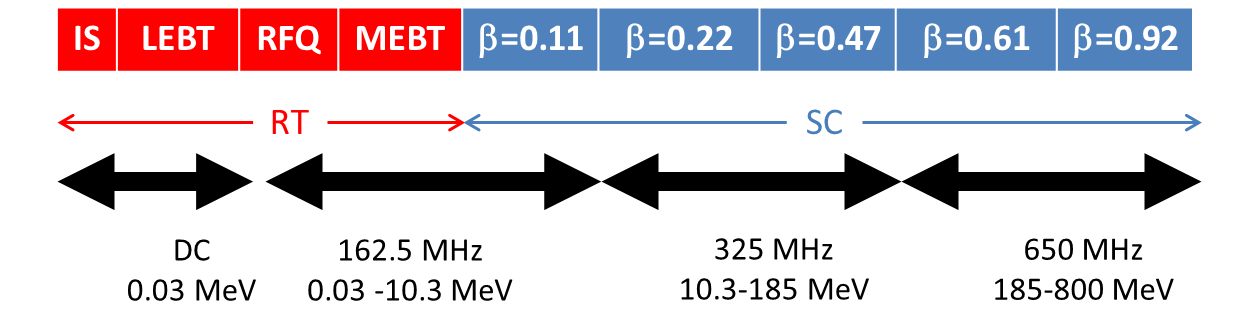 Proton/Ion Linacs
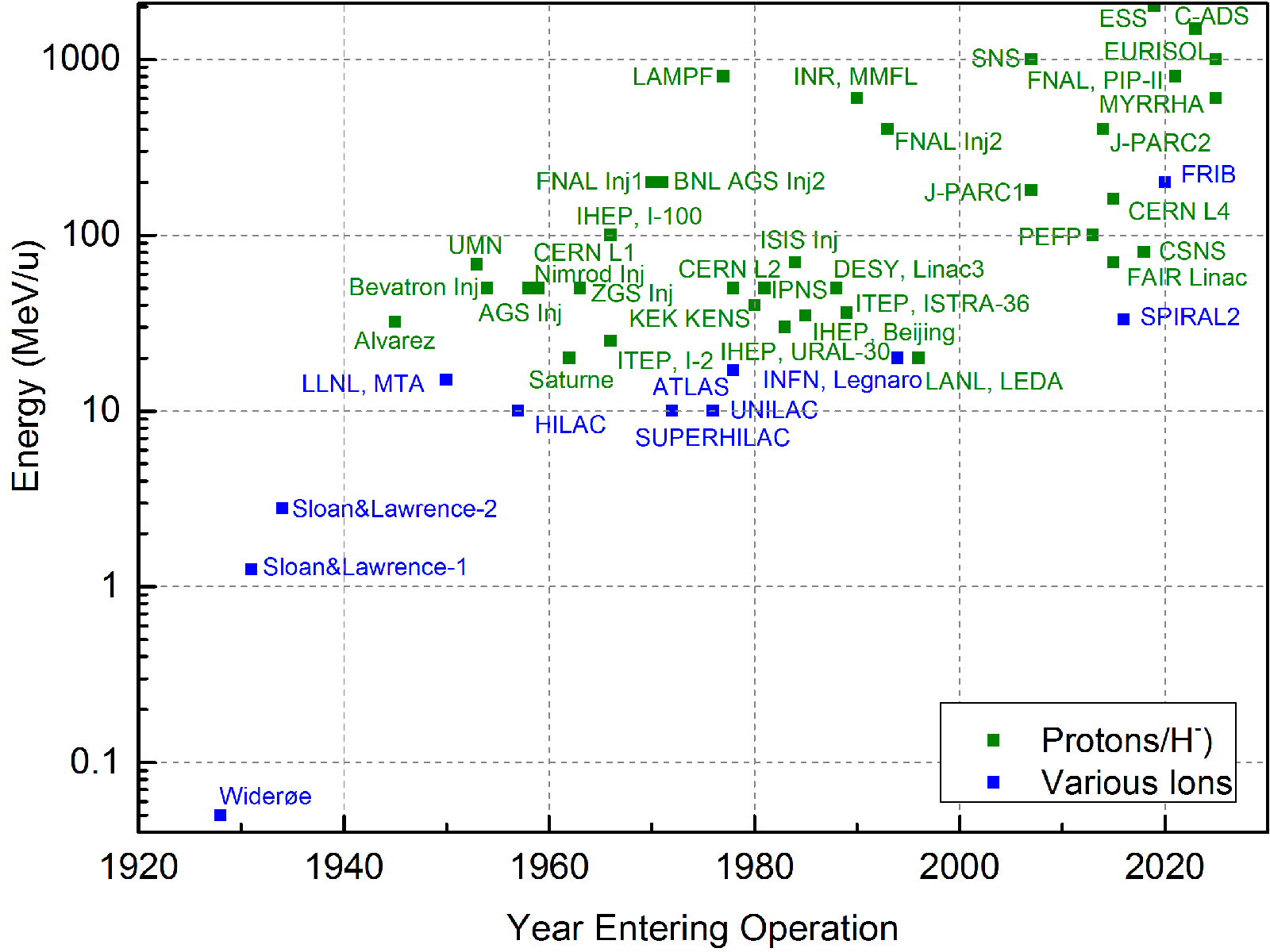 ISIS Today
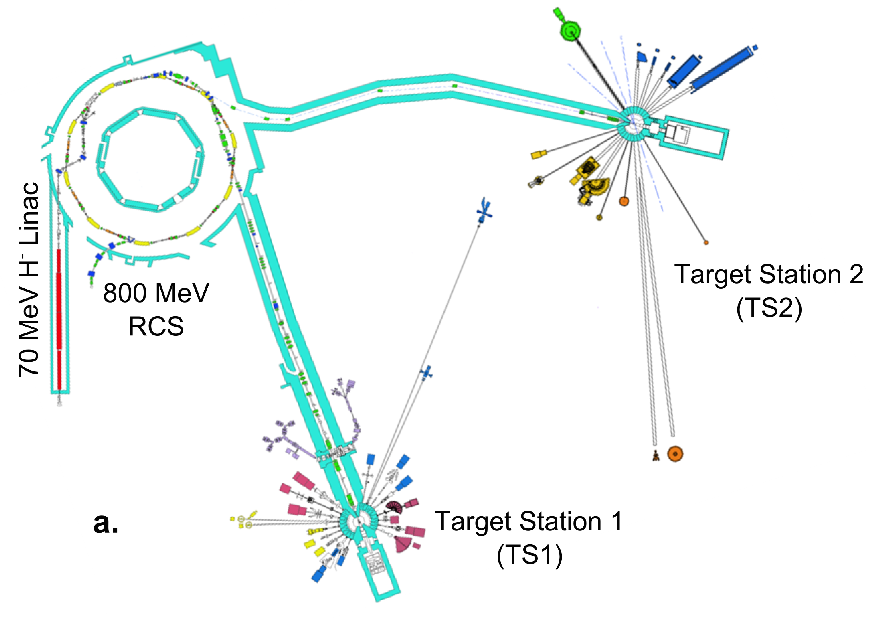 Upgrades:
   - Maintain current capabilities
   - Demand for high power beams
   - ISIS is an aging machine
   - Various upgrade scenarios
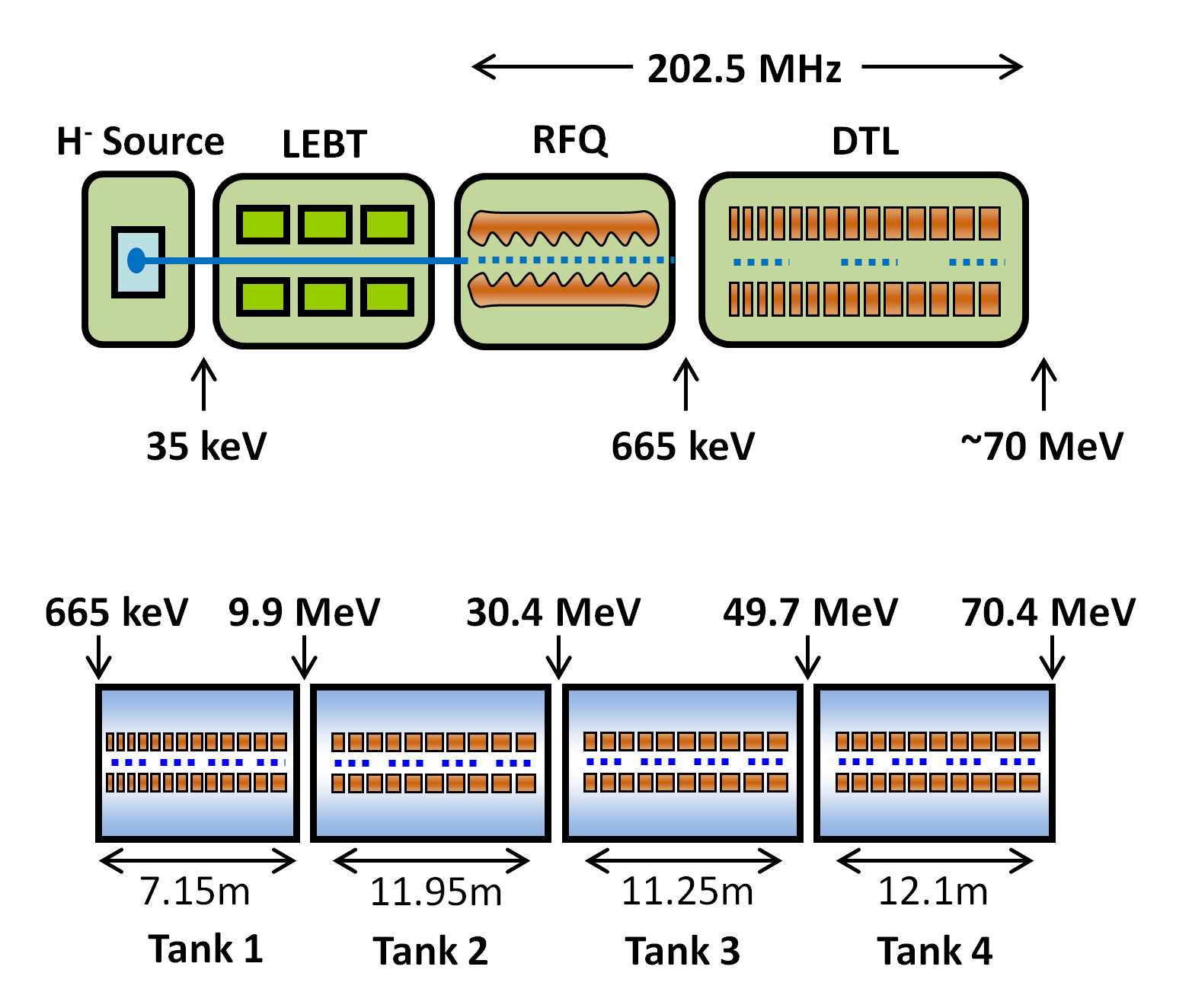 ISIS Linac Today
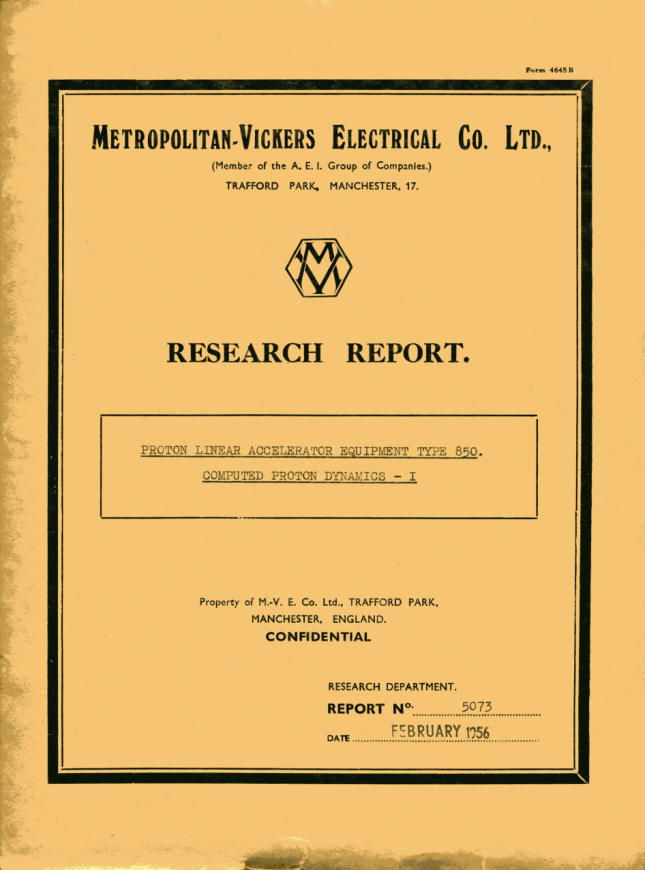 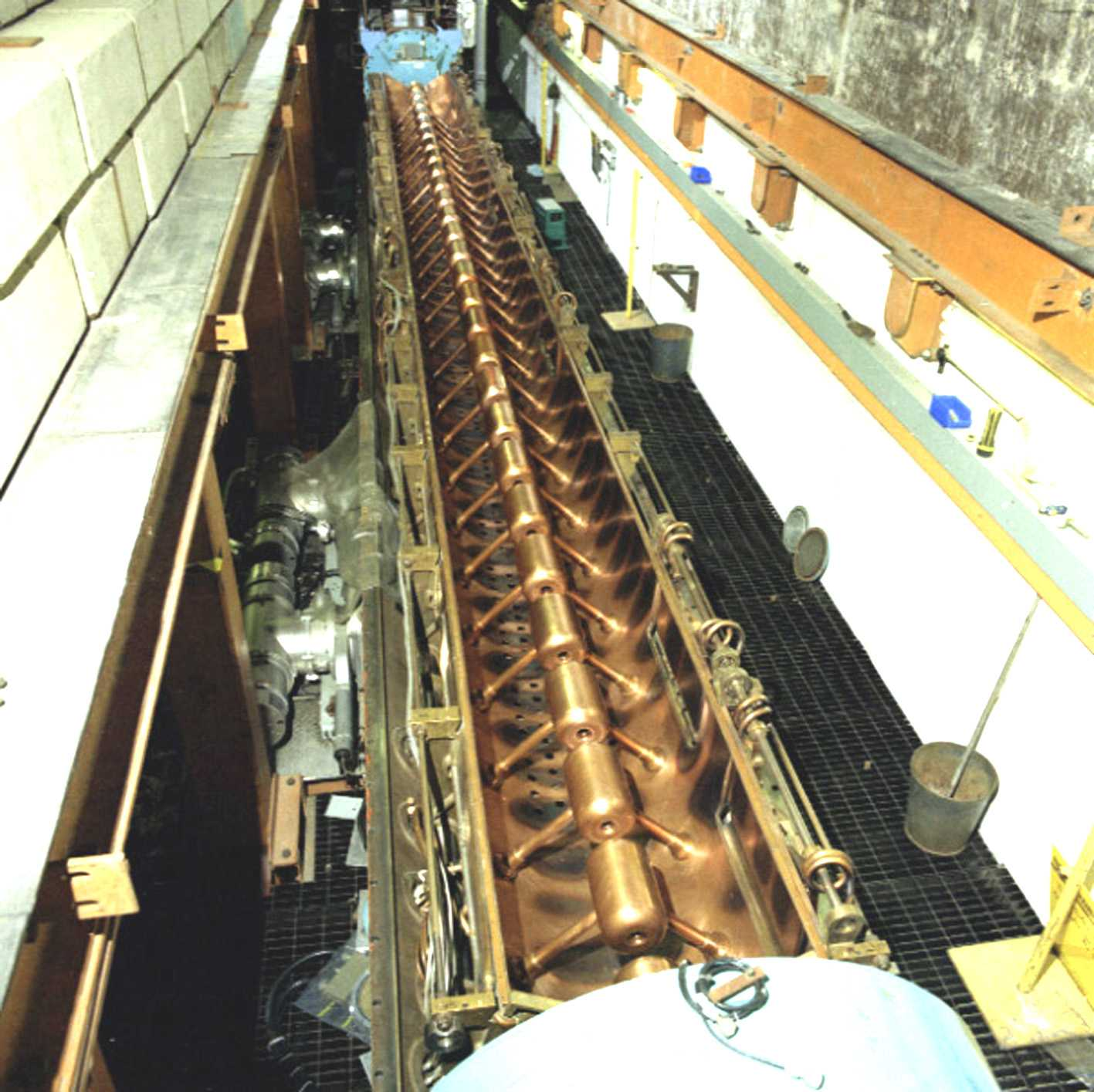 Two Linac Upgrade Options
High power adds severe constraints
Emittance growth, halo formation, etc. 
Strict design laws
Beam loss mitigation
1 W/m?
Suitable structures
Normal Conducting vs Superconducting
Efficiency
Technology choice
Frequency choice
Etc.
Two options:
180 MeV Normal Conducting
800 MeV Superconducting
180 MeV Linac
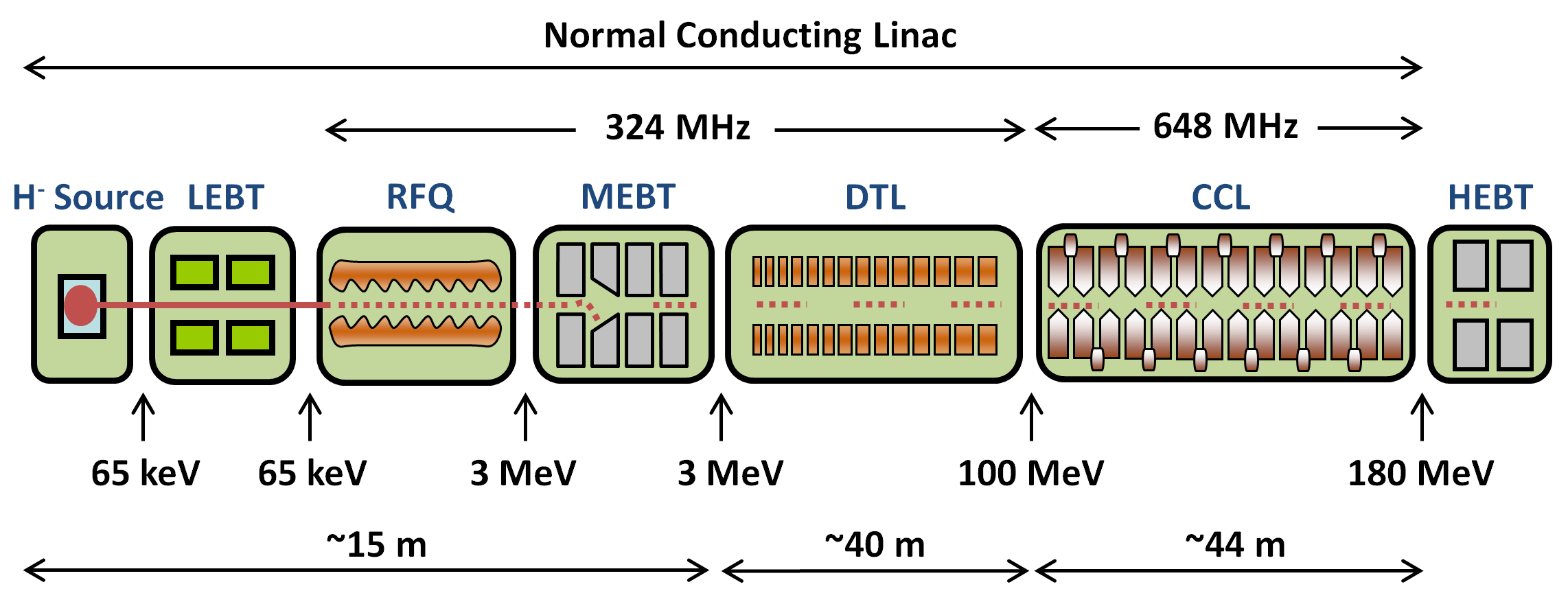 180 MeV Linac
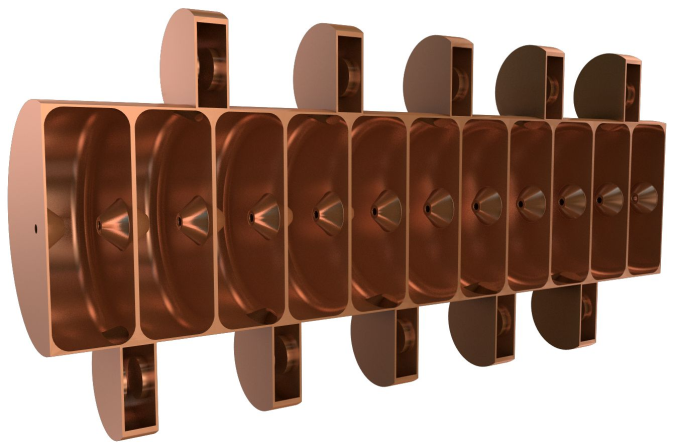 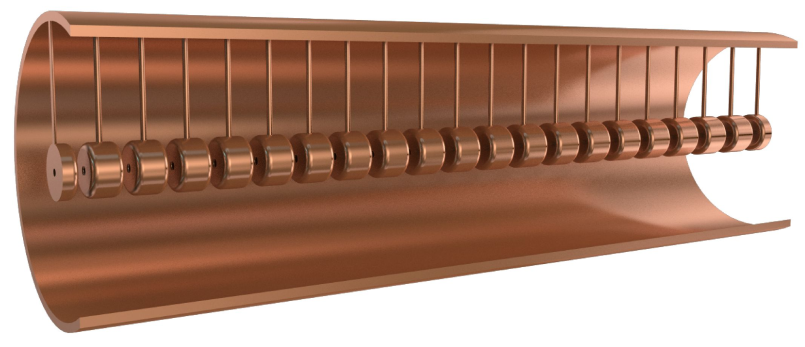 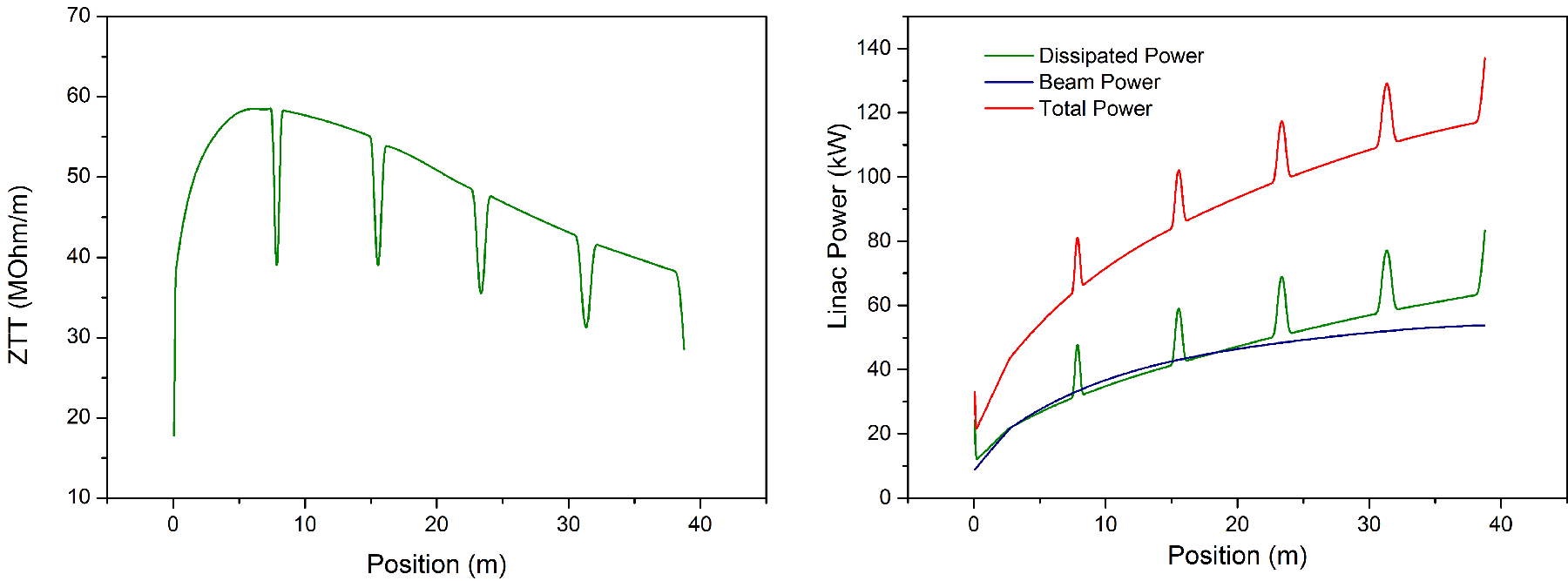 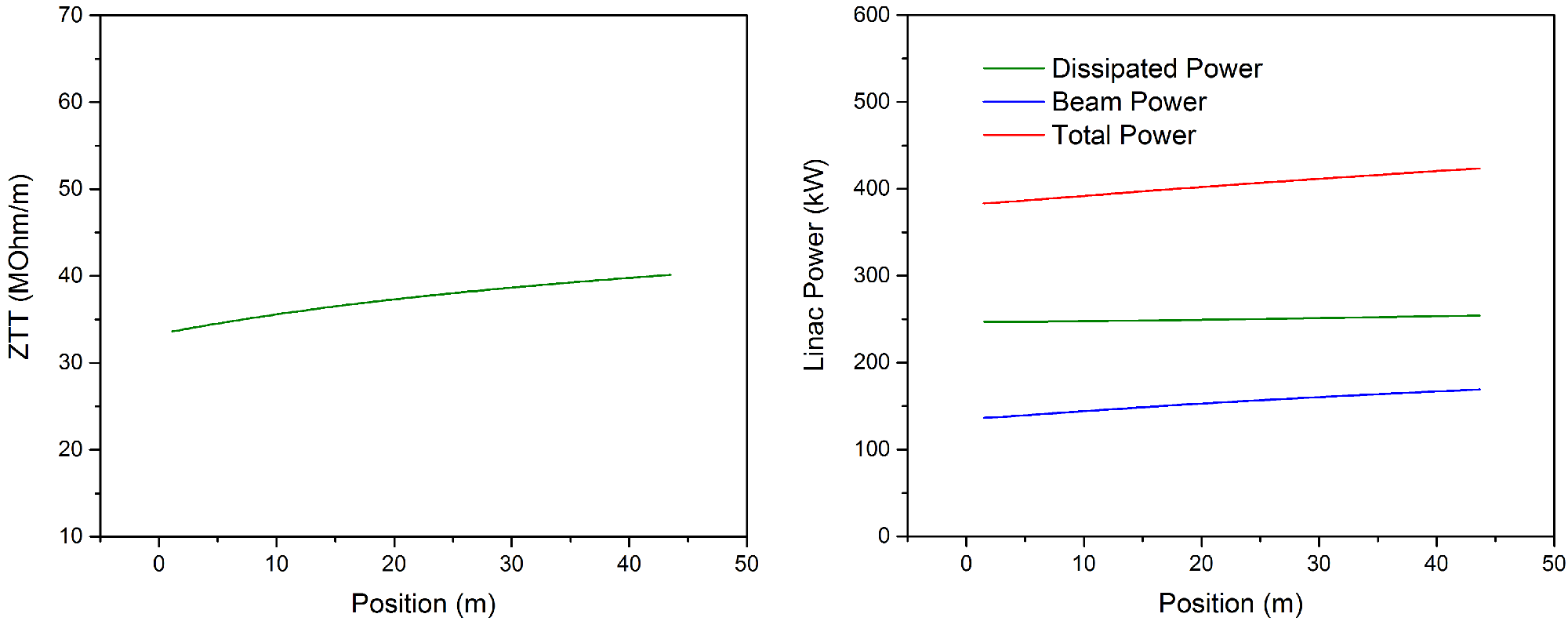 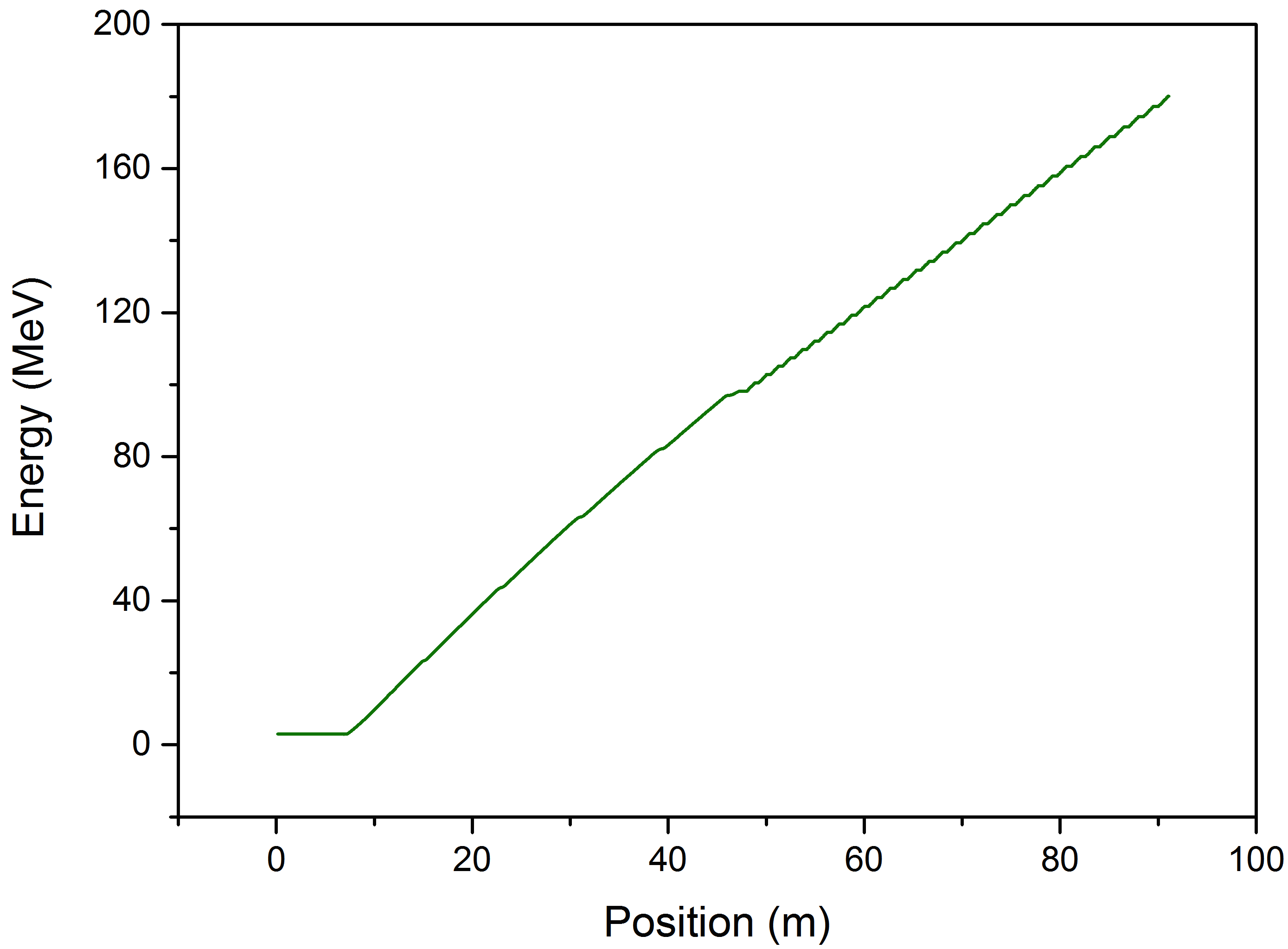 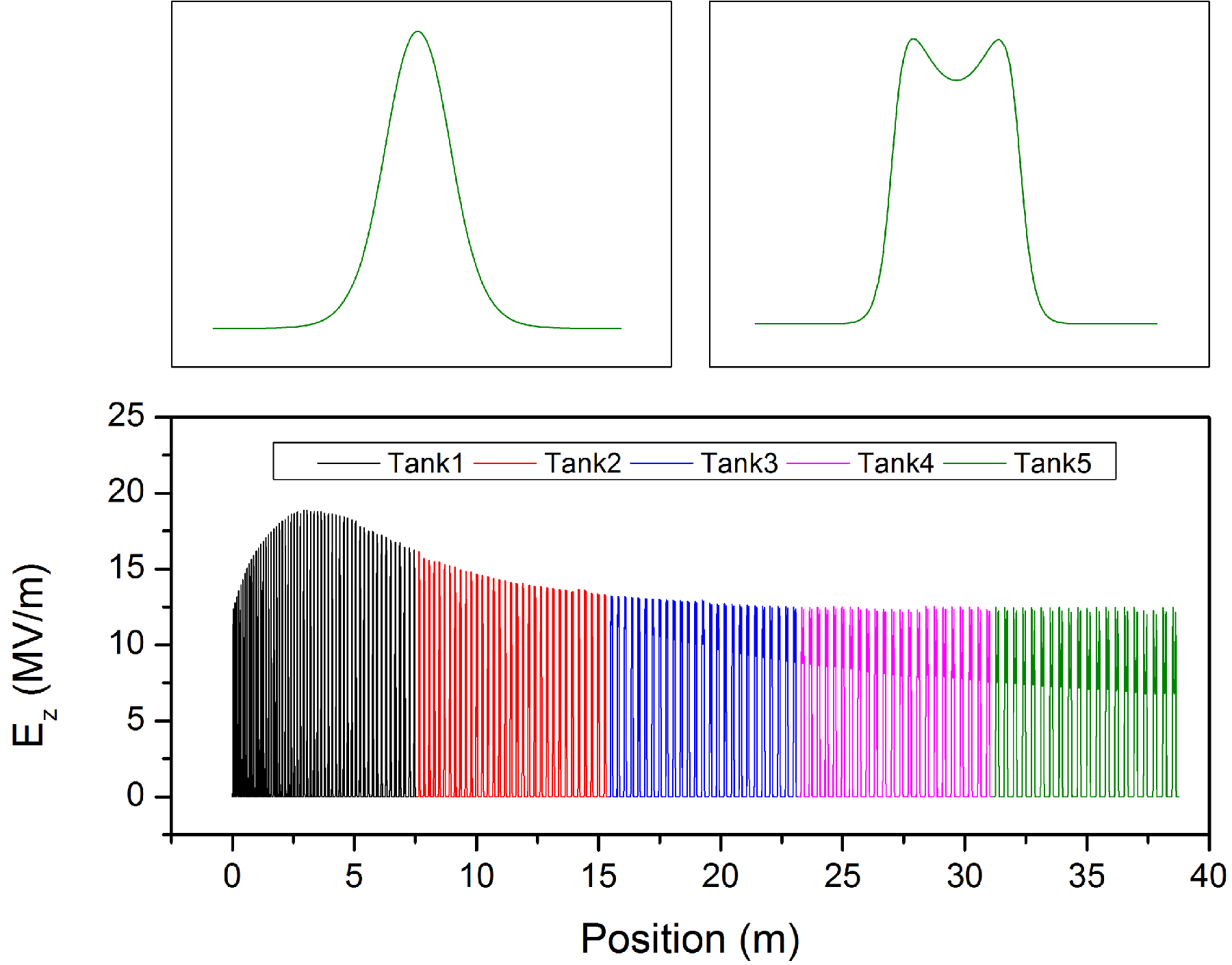 180 MeV Linac
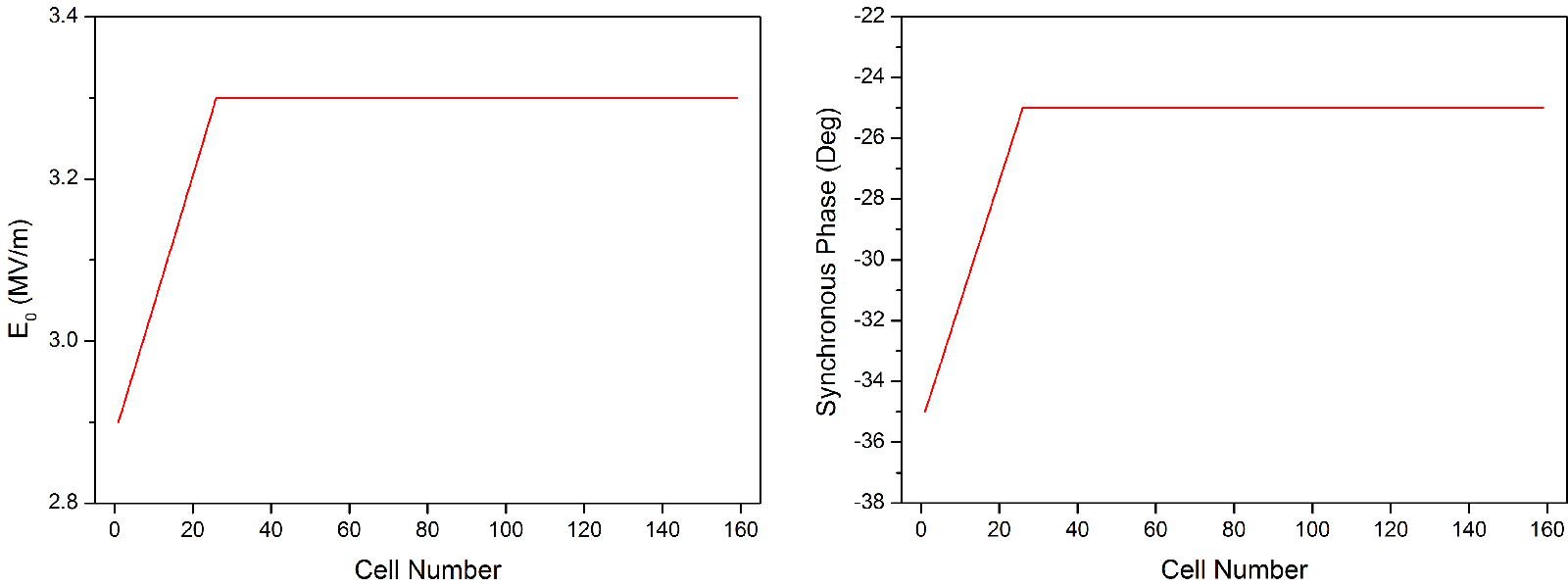 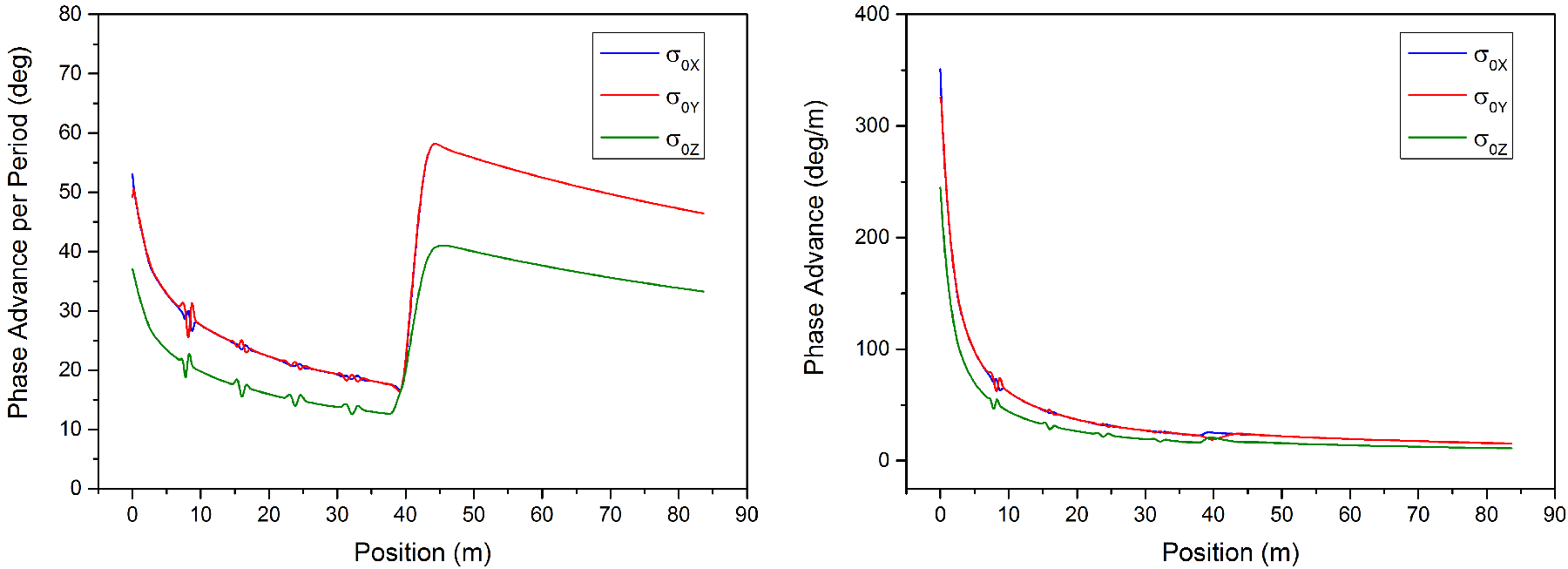 180 MeV Linac
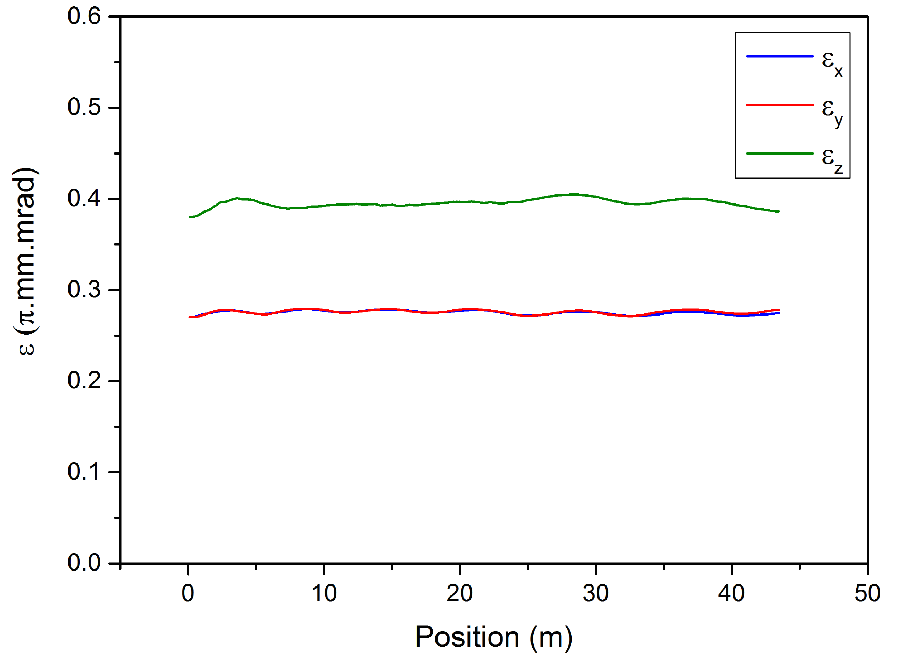 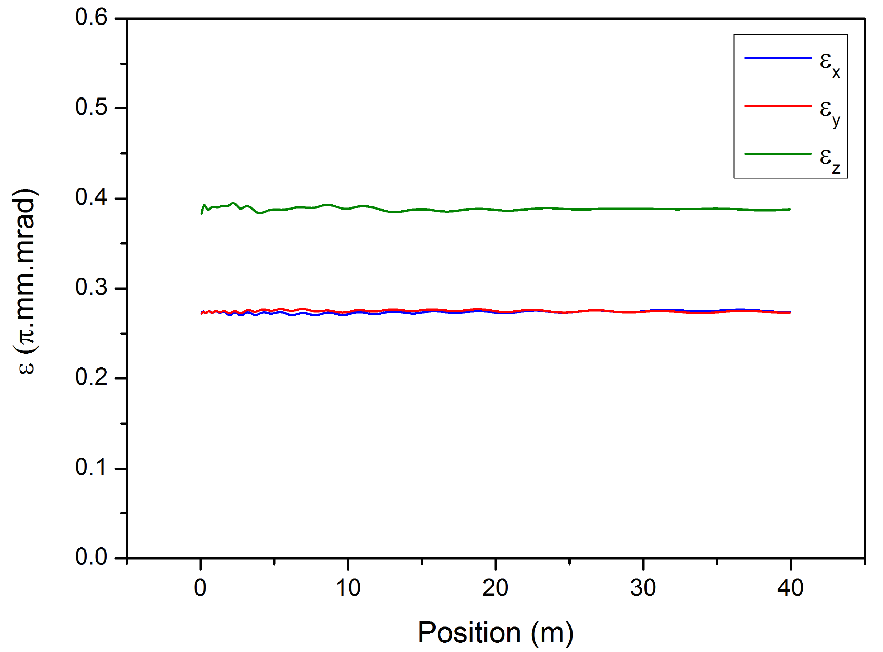 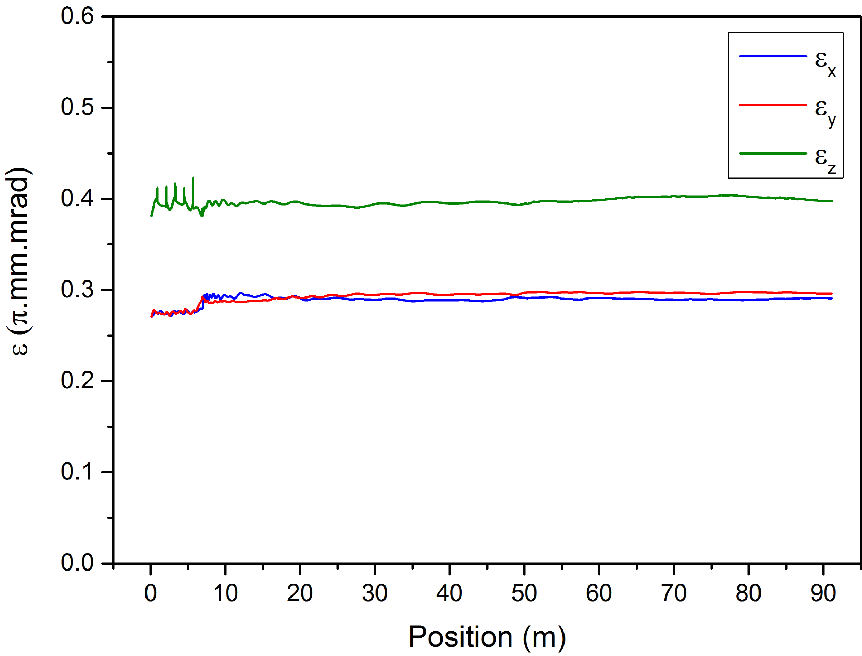 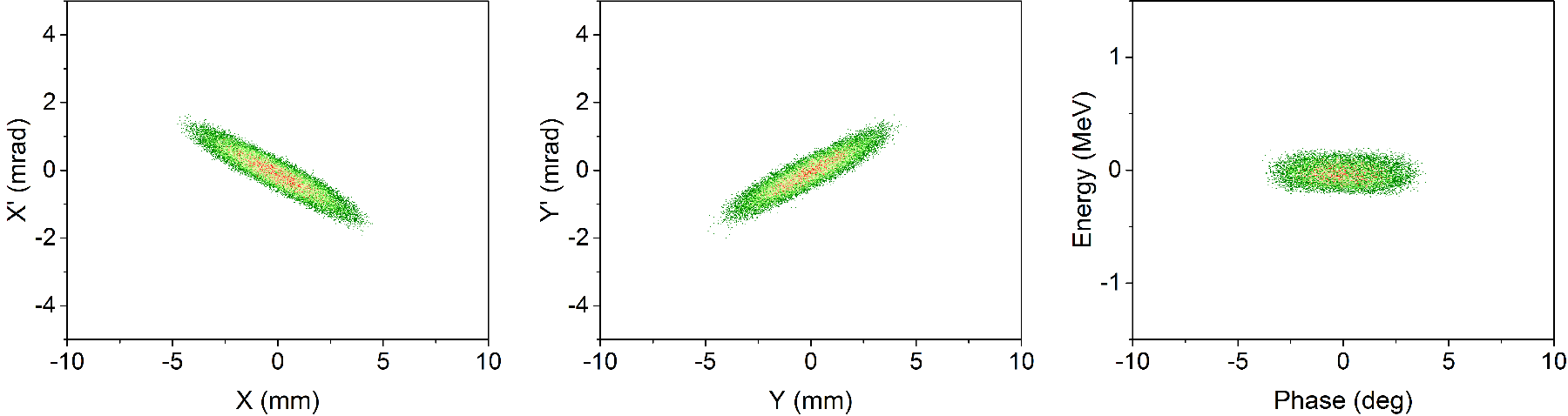 180 MeV Linac
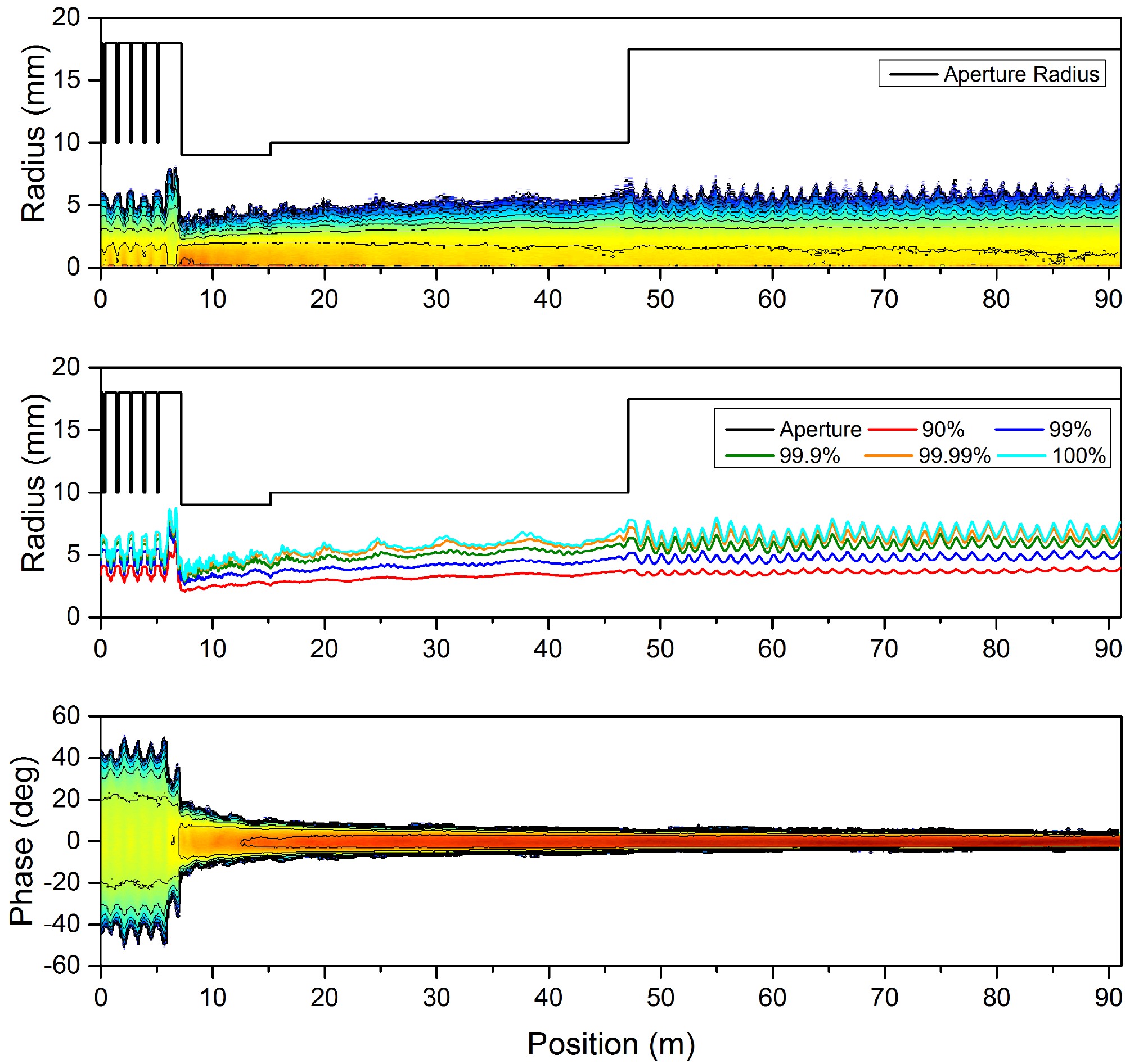 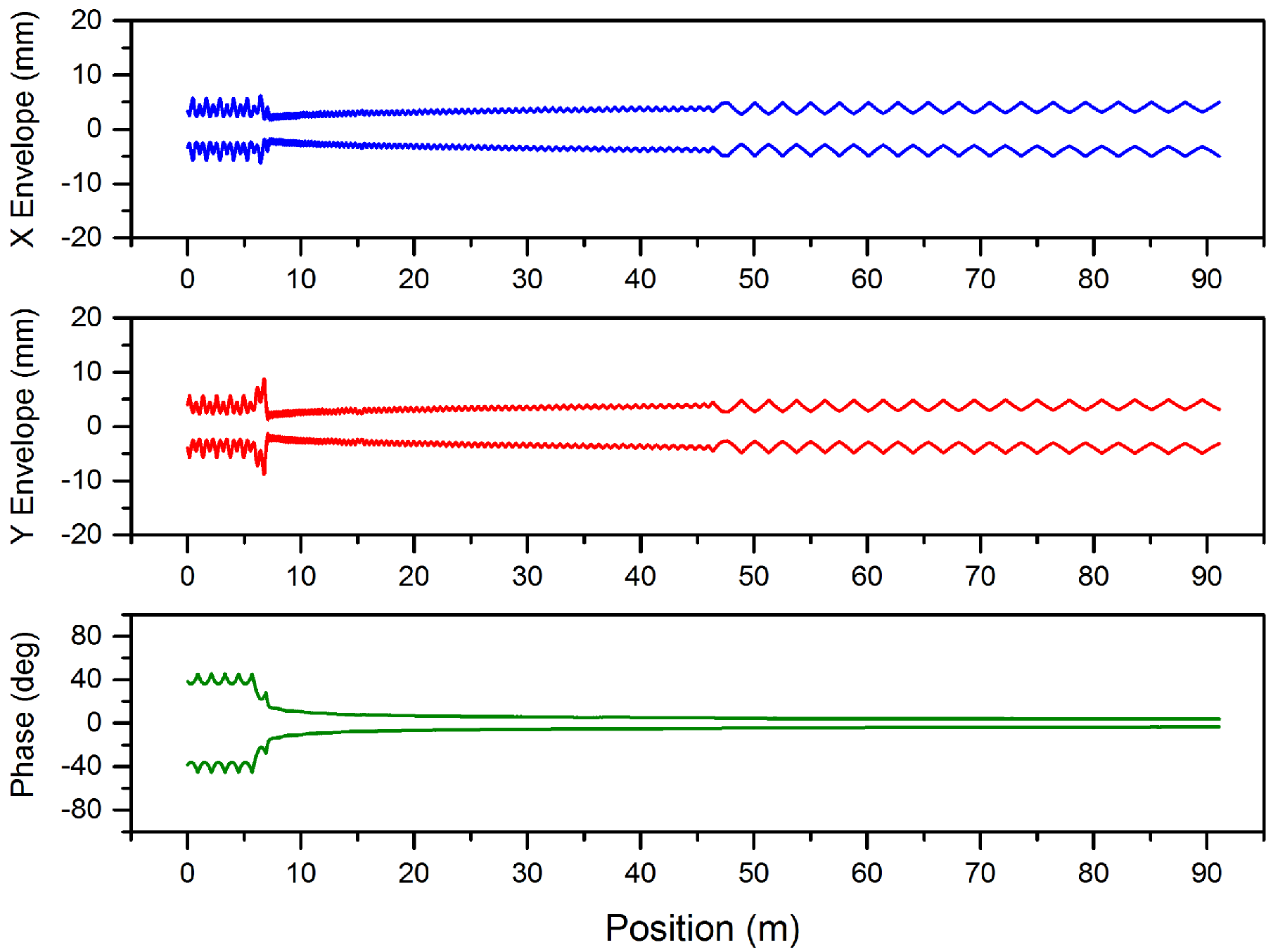 800 MeV Linac
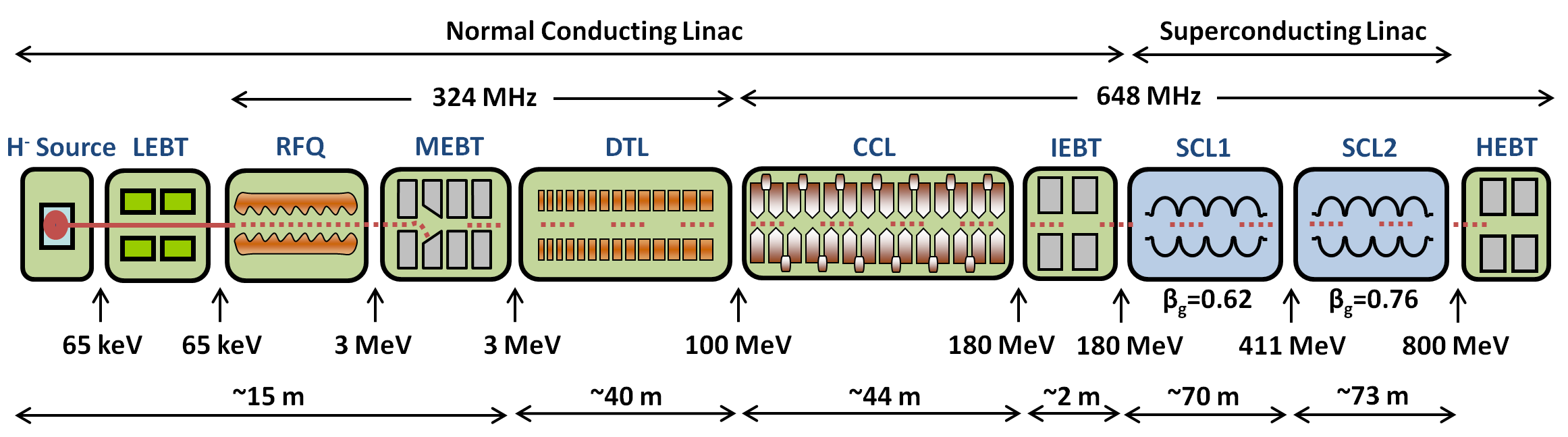 800 MeV Linac
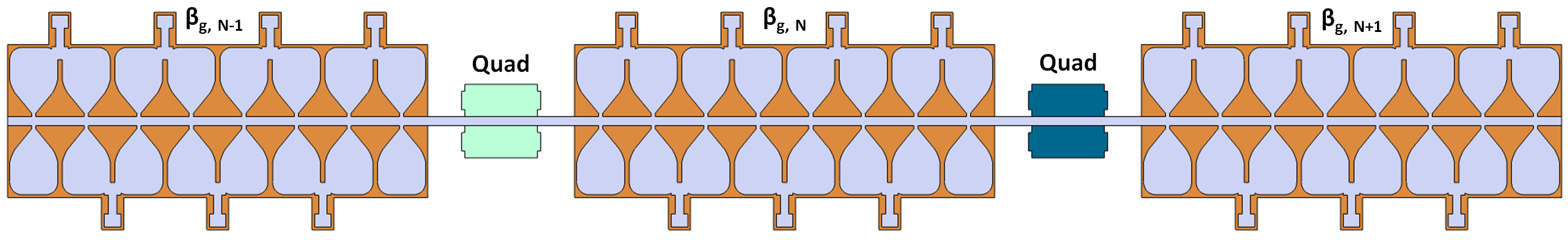 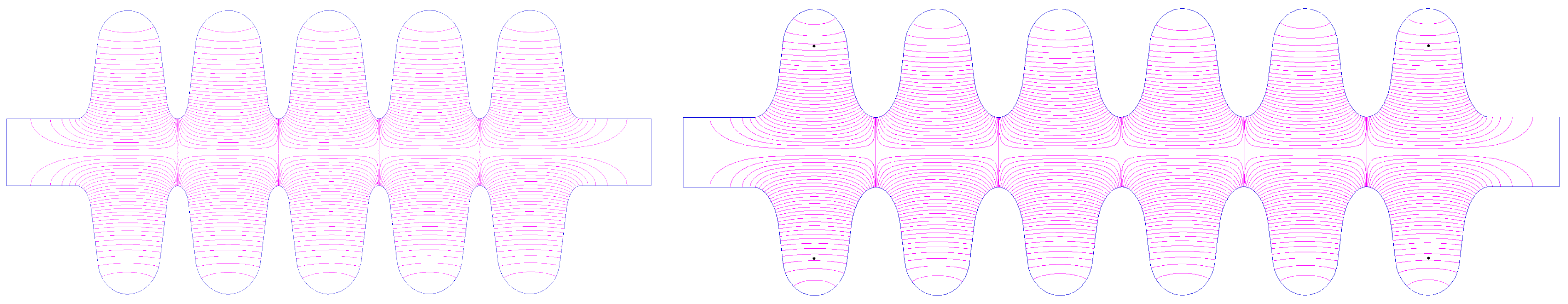 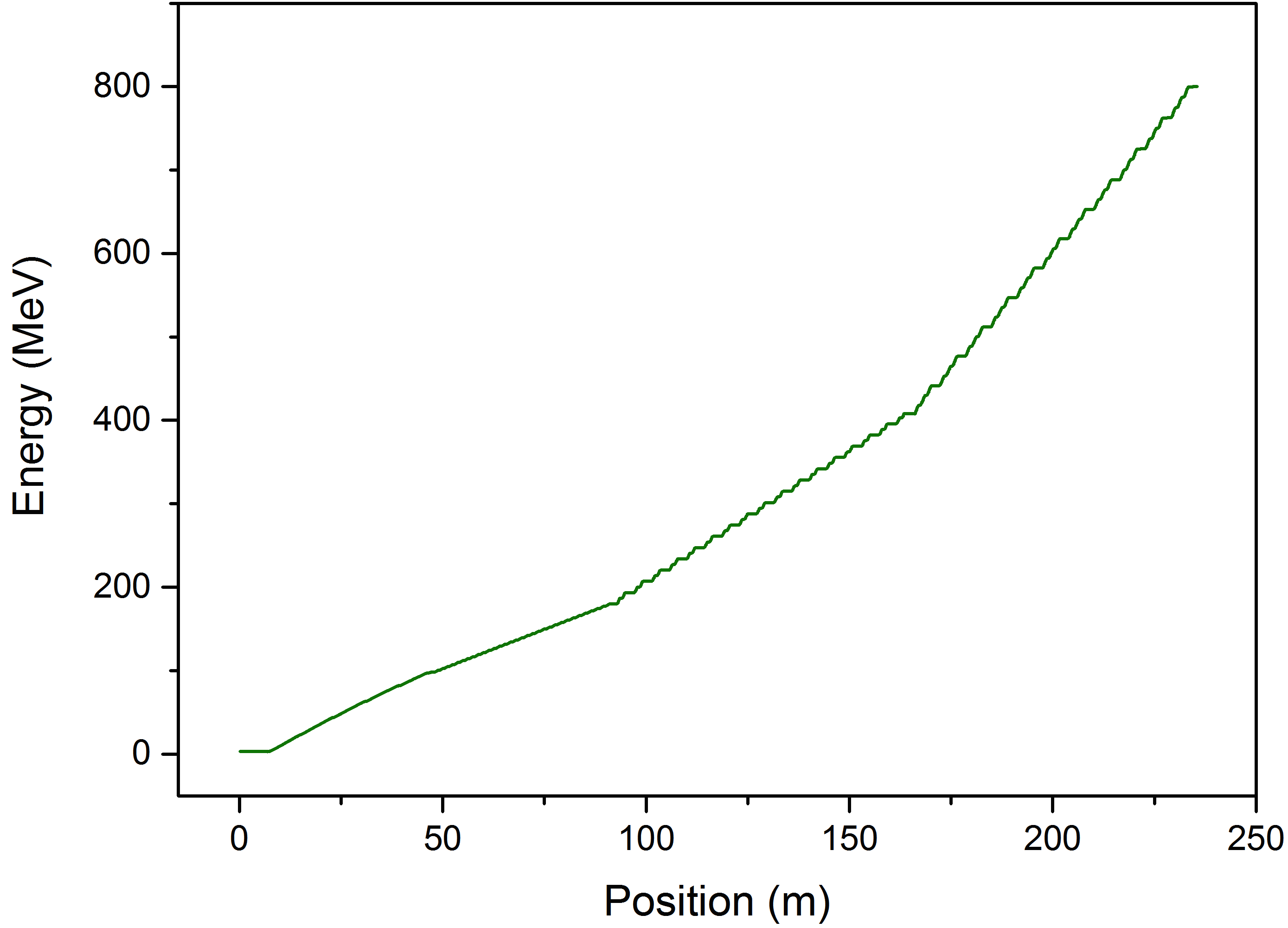 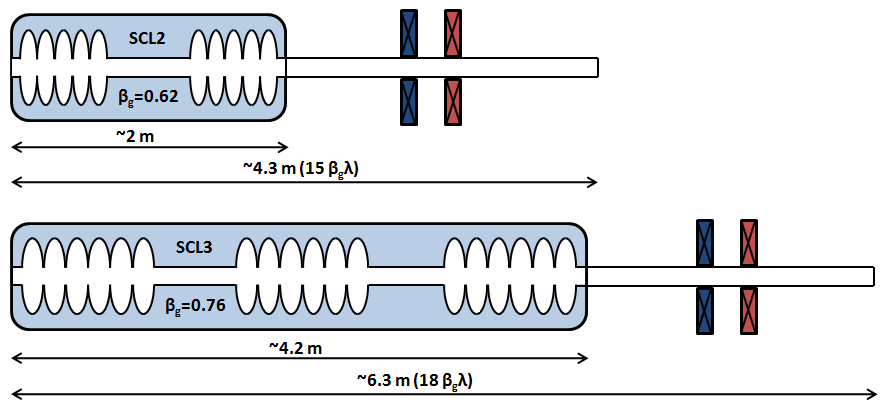 800 MeV Linac
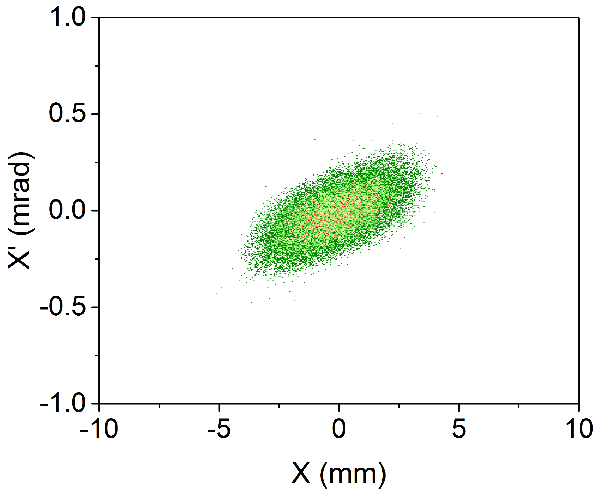 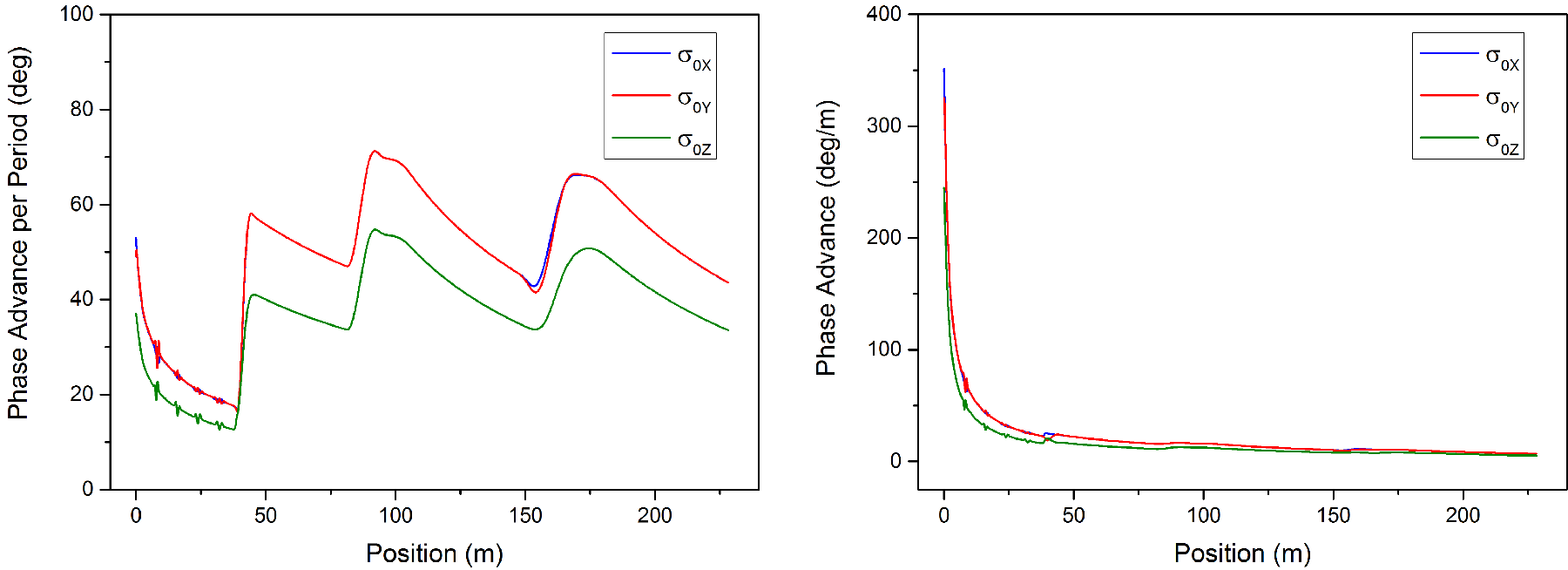 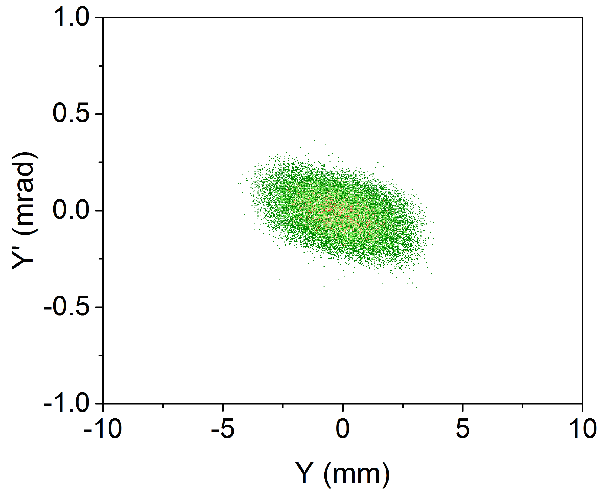 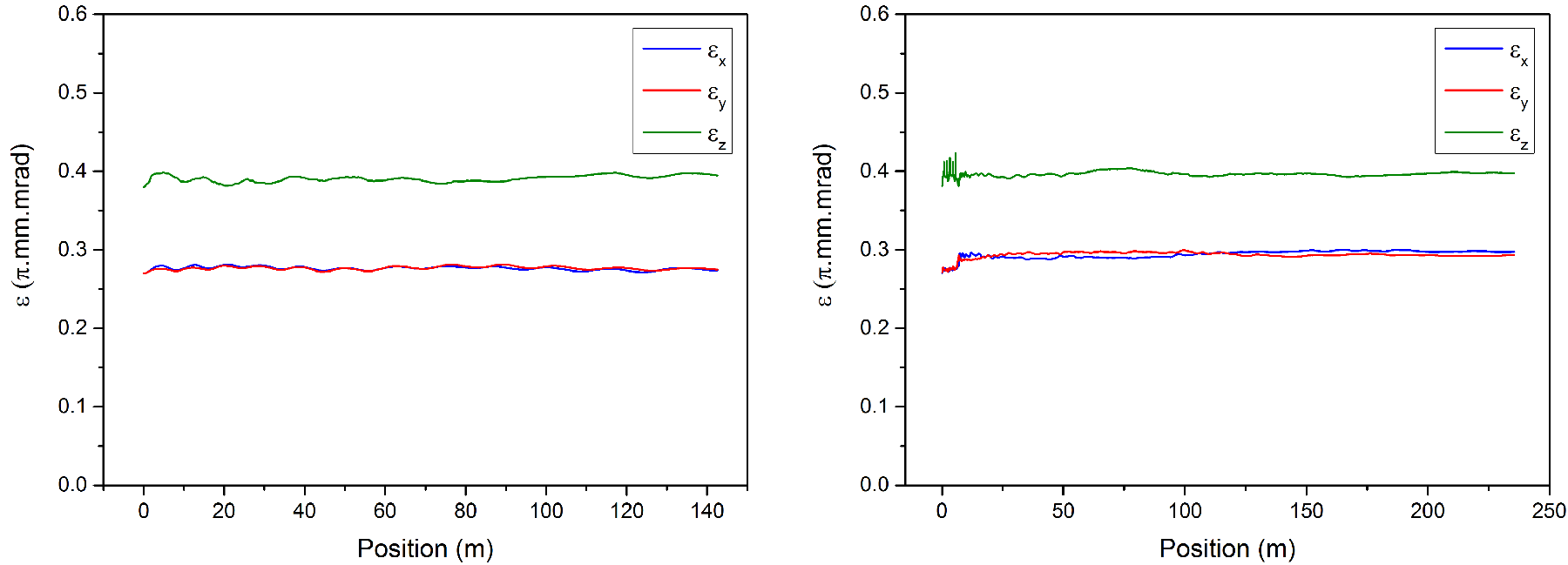 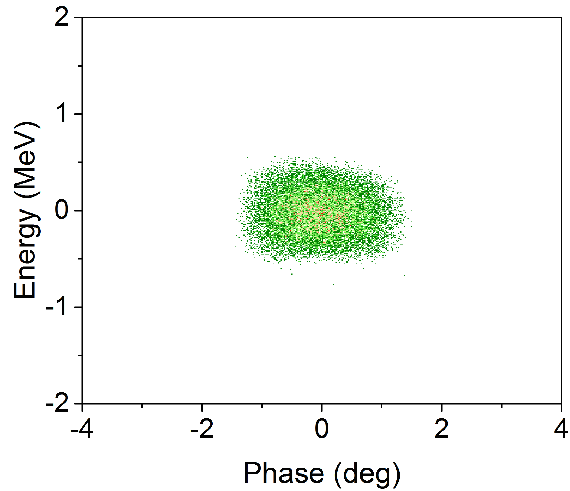 800 MeV Linac
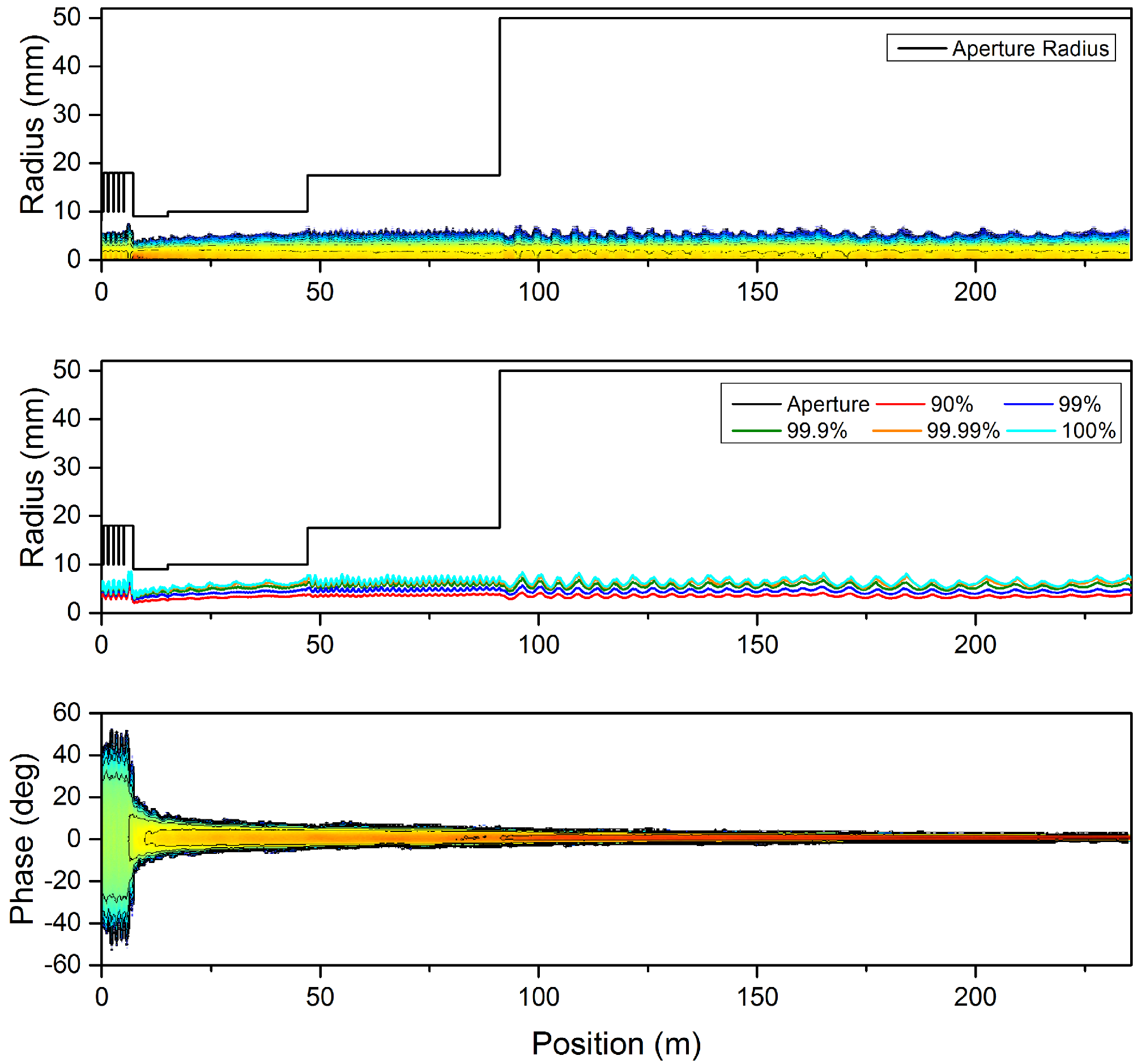 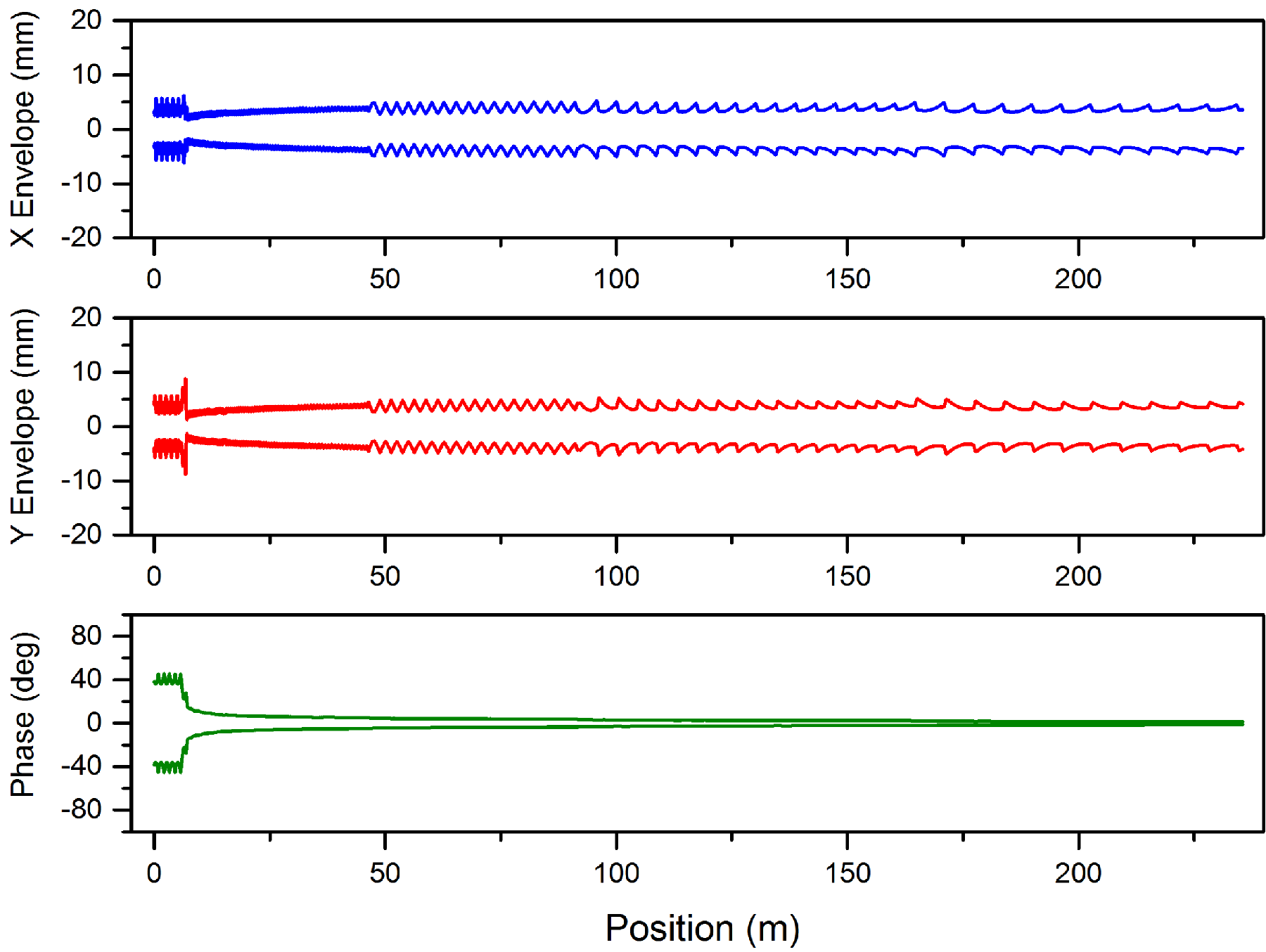 High Power/Intensity Linac Studies
Generic beam dynamics studies of ultimate intensity limits in proton linacs
RAL-JAI-Industry collaboration
More details at IPAC’16
Parameter space
Energy: Up to 1 GeV
Beam Current: Up to 1 A
Beam Power: >100 MW
Technology
Normal/Super-Conducting
Many questions
Many potential limiting factors – well aware of
What are the intensity limits?
Can the technology be pushed to achieve proton beam powers orders of magnitude higher than what we have today?
High Power/Intensity Linac Studies
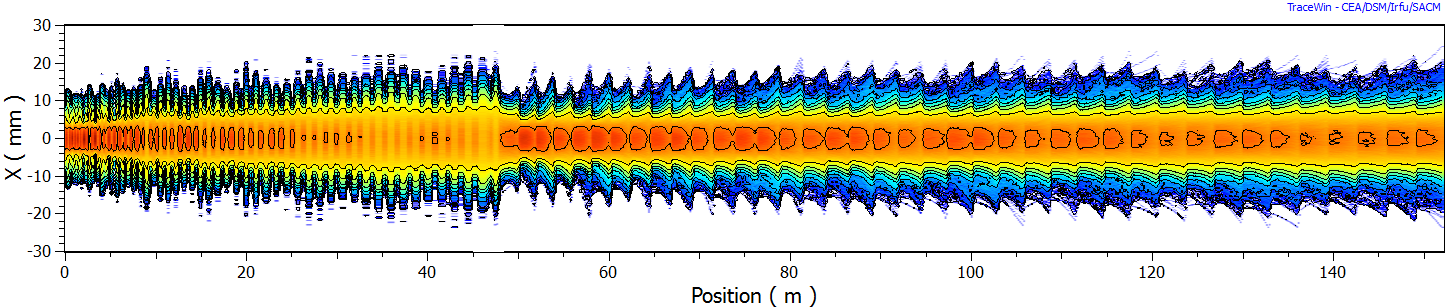 Emittance Evolution
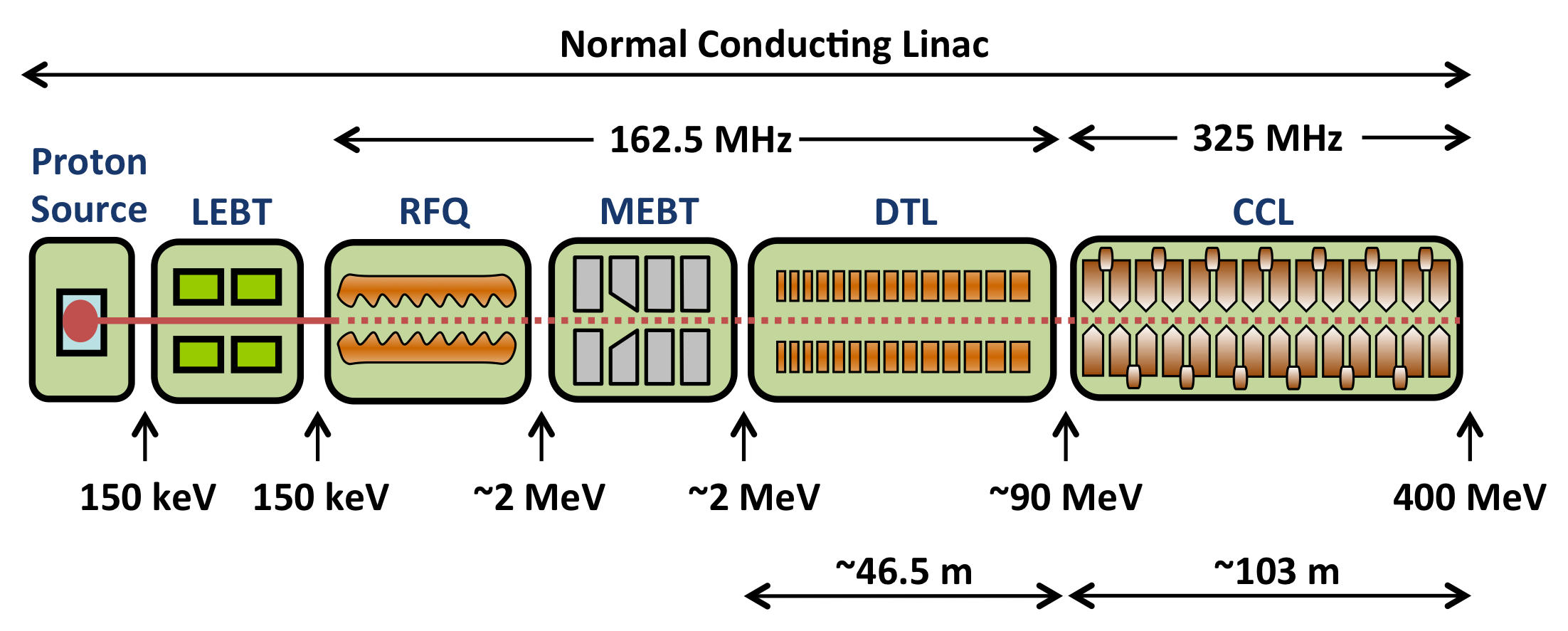 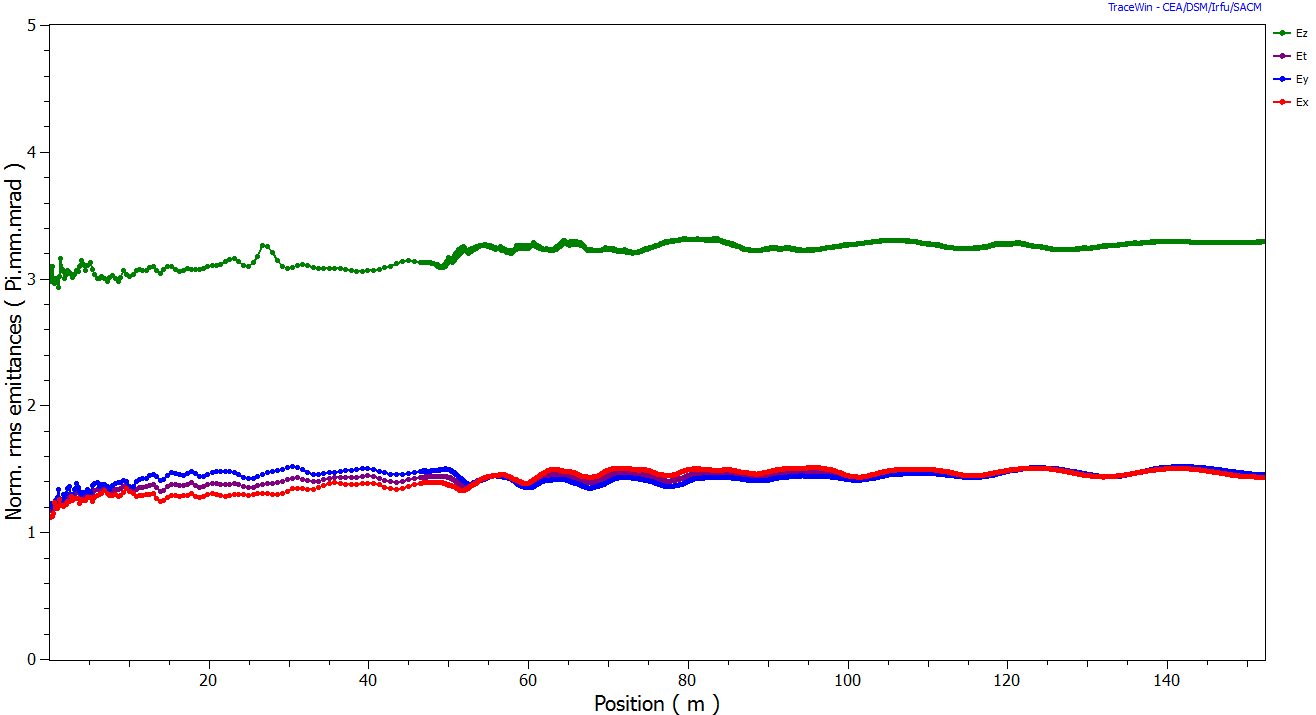 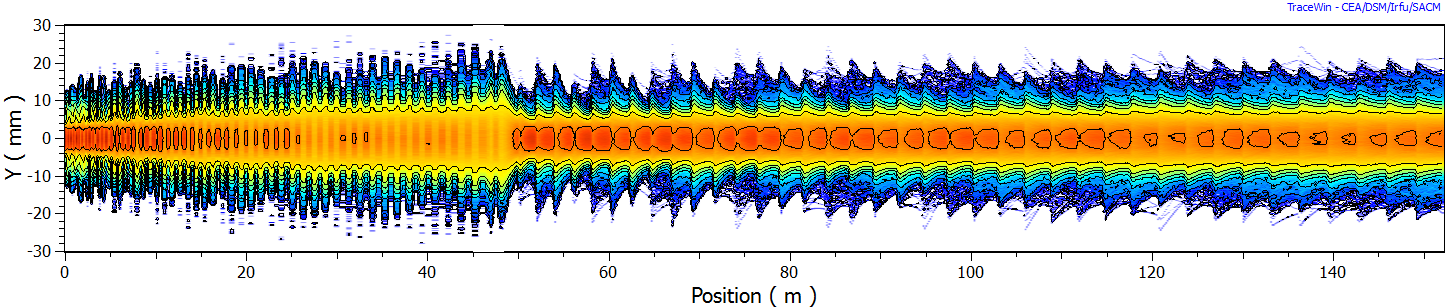 Particle Density
Radial Density Levels
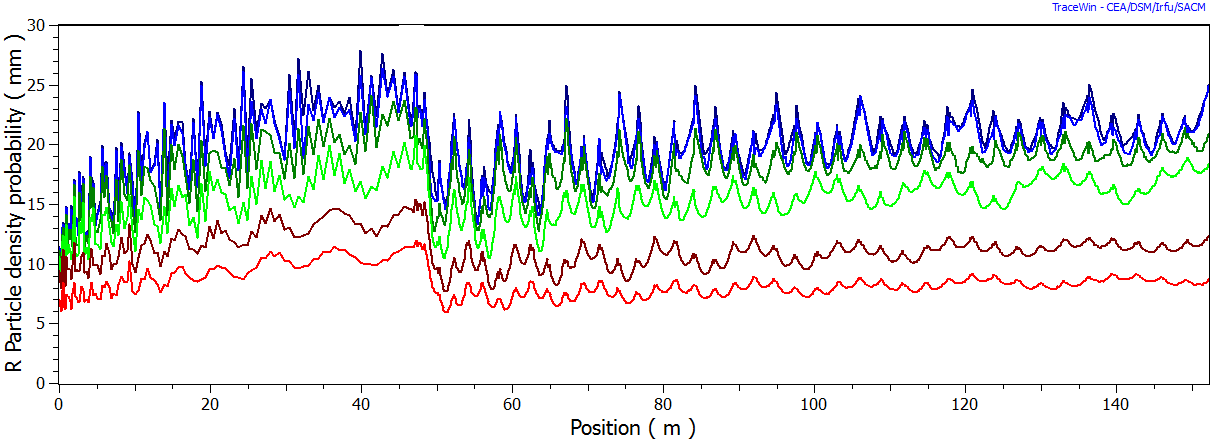 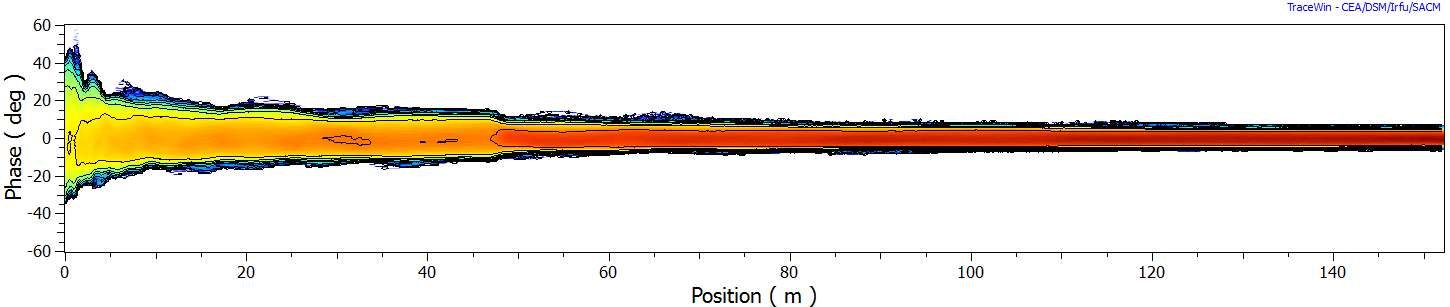 High Power/Intensity Linac Studies
Emittance Evolution
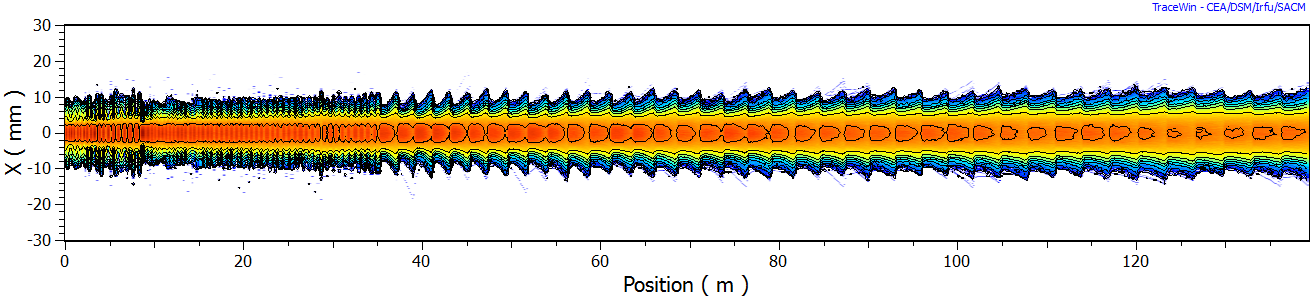 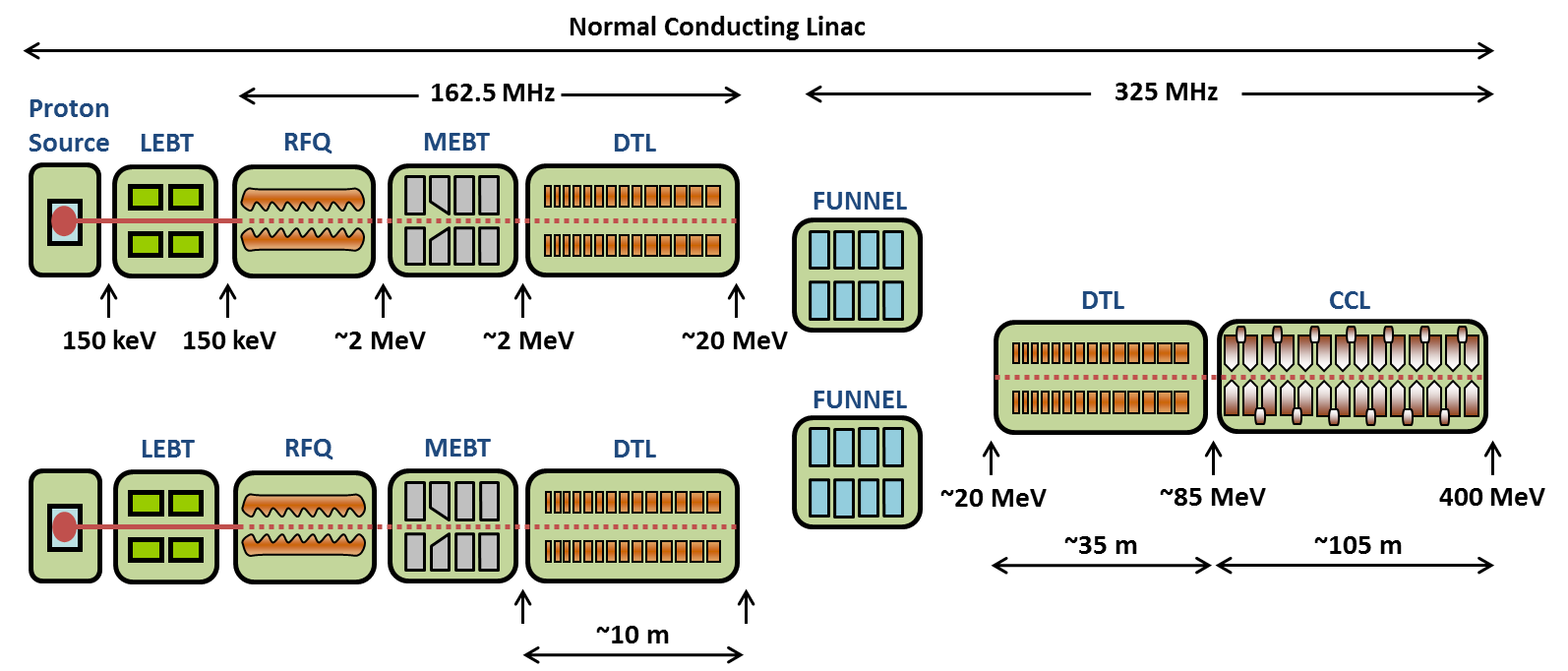 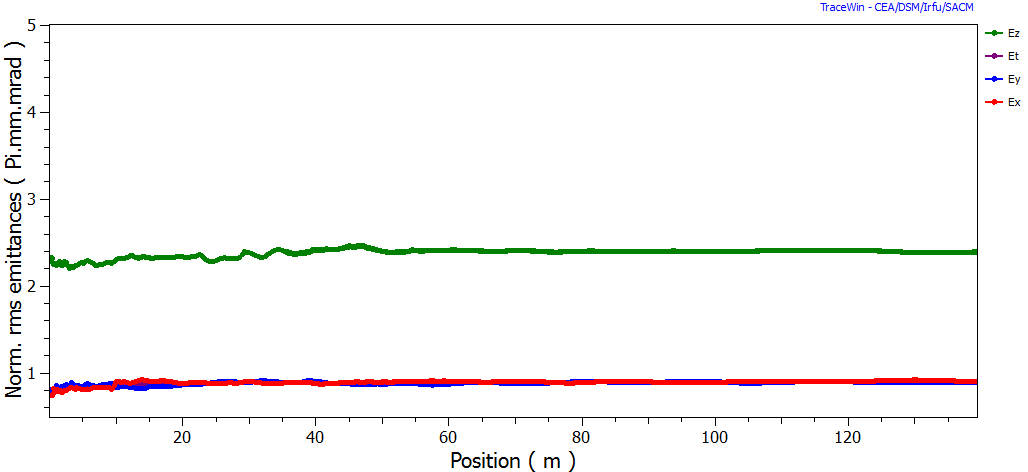 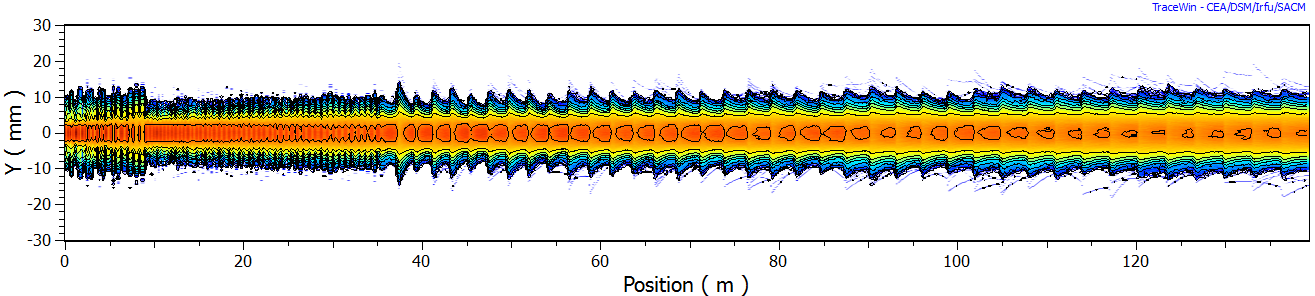 Particle Density
Radial Density Levels
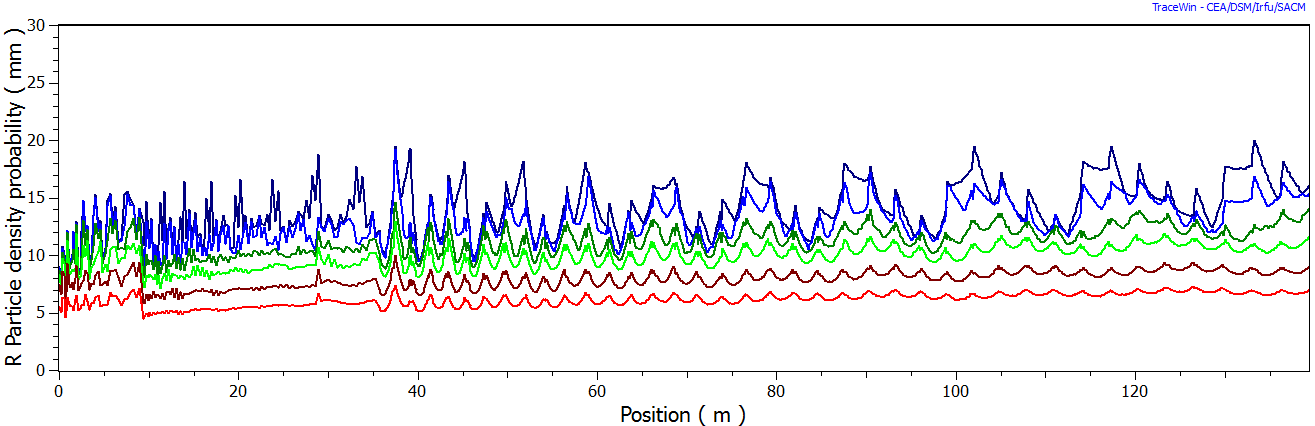 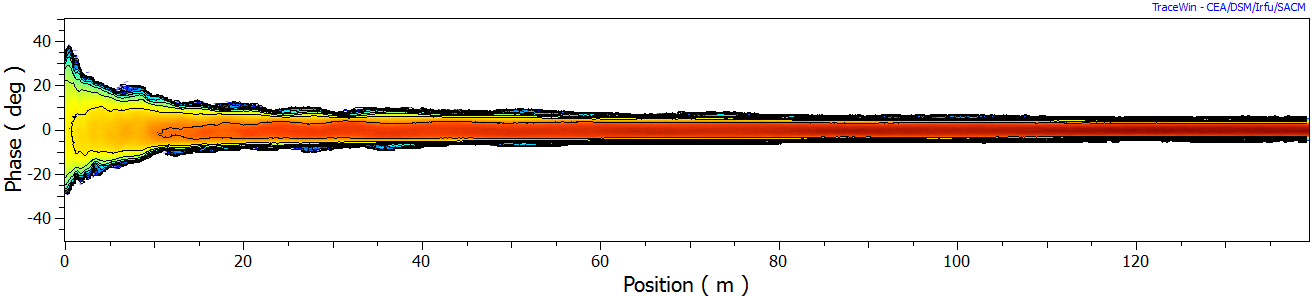 High Power/Intensity Linac Studies
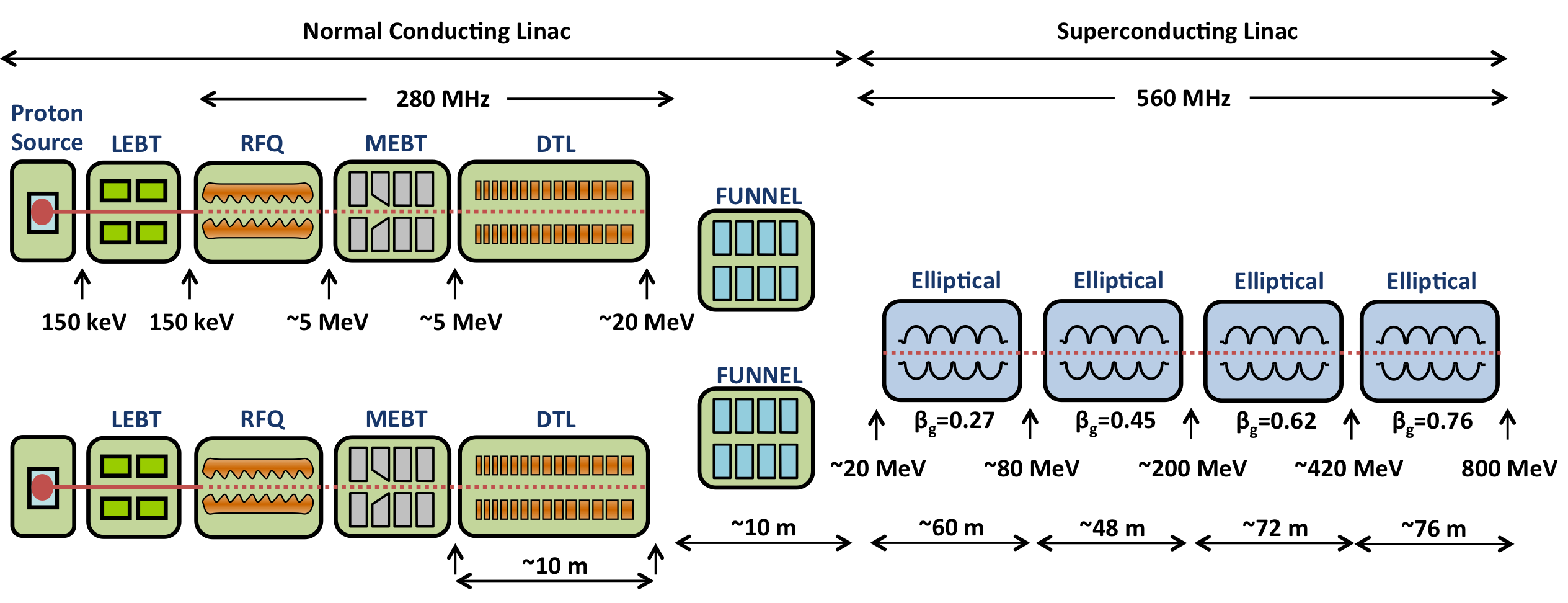 Funnel Envelopes
Particle Density
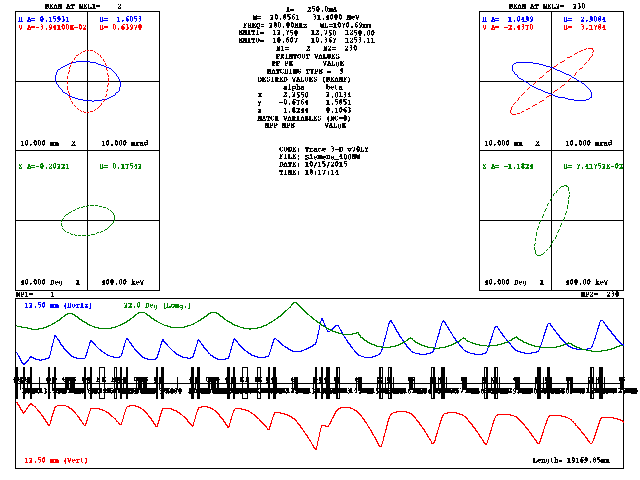 Transition Section Envelopes
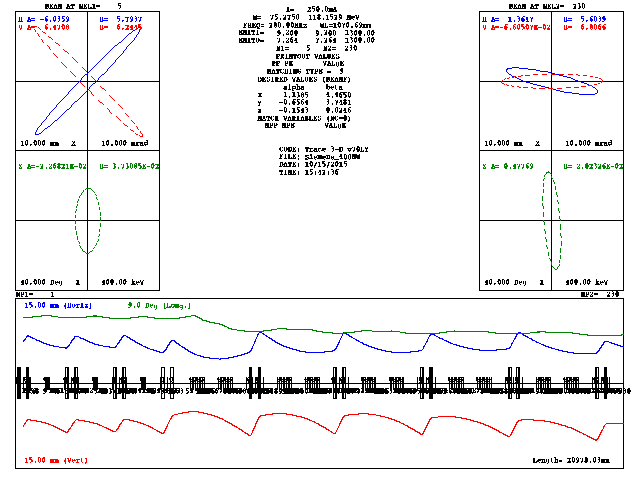 Summary
In the larger context of increased demand for high beam power, at ISIS, several upgrade scenarios have been developed
Two linac solutions presented here
More developed, better understood
Conceptual design stage
Development of a technical design dependent on a strategic decision about ISIS-2
Generic high power studies
Beam dynamics and ultimate intensity limits in proton linacs
Collaborative effort
What are the bottlenecks?
How much can the technology be pushed?